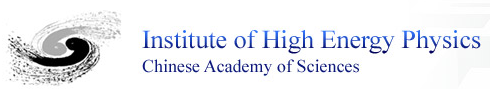 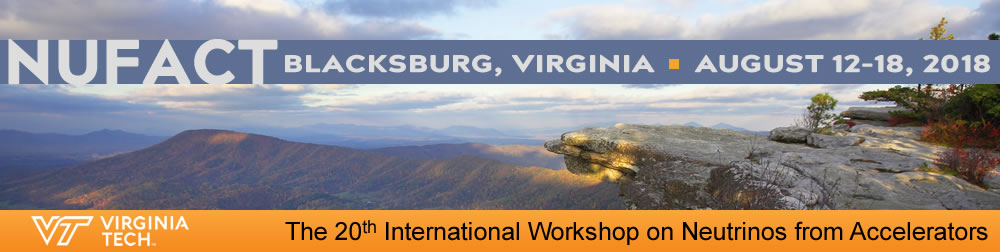 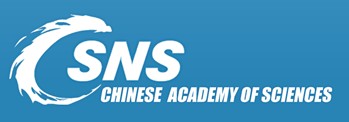 Experimental Muon Source (EMuS) 		Target Systems Studies
Nikos Vassilopoulos IHEP, CAS
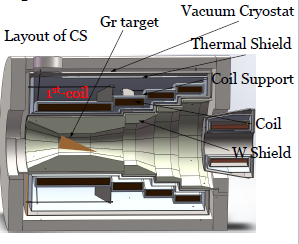 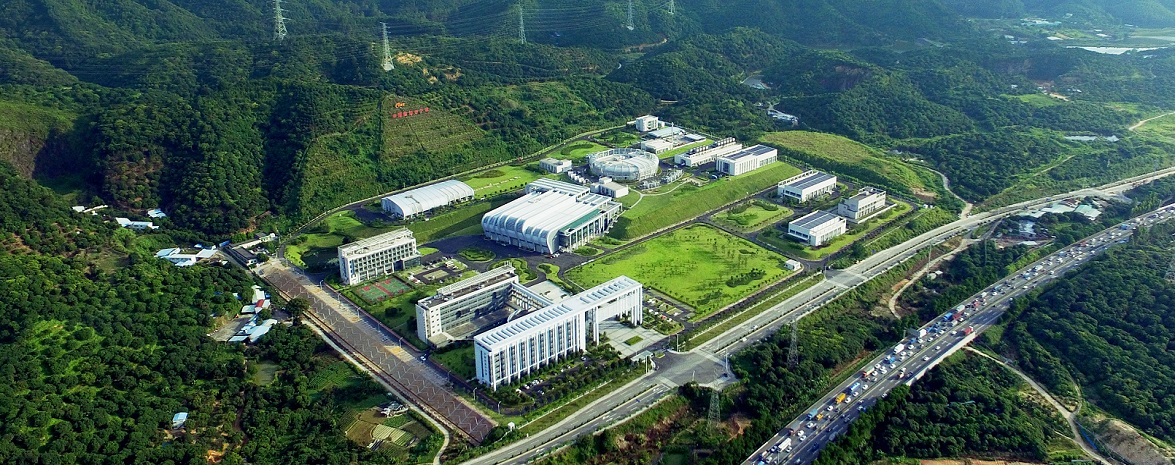 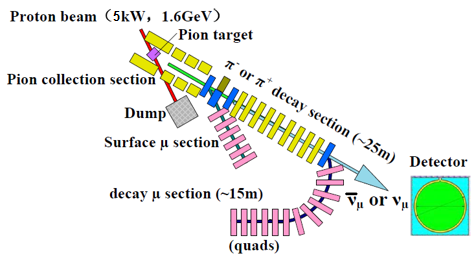 16-Aug-18
NV-EMuS/nufact18
1
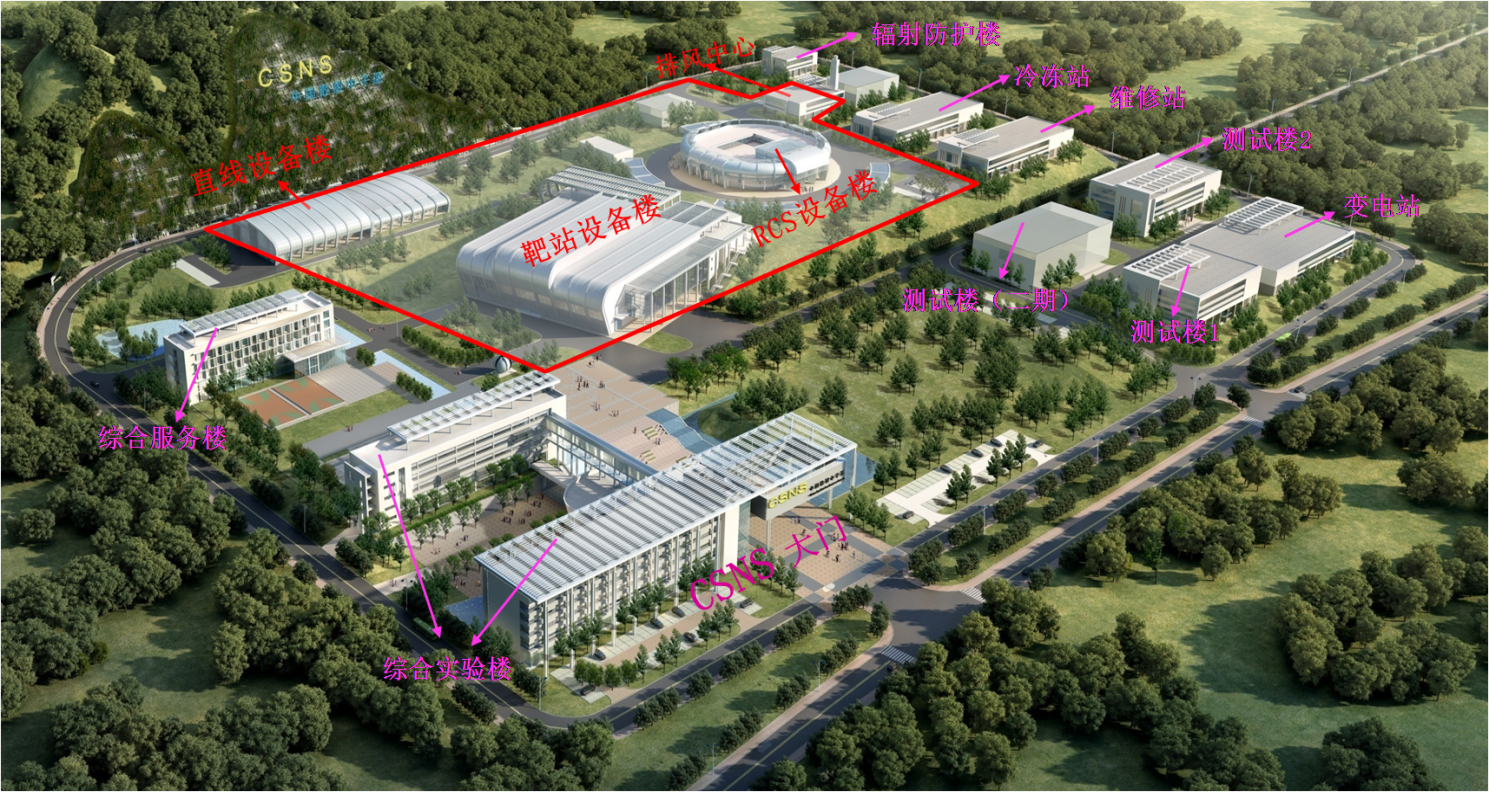 2009-05 (Artist design)
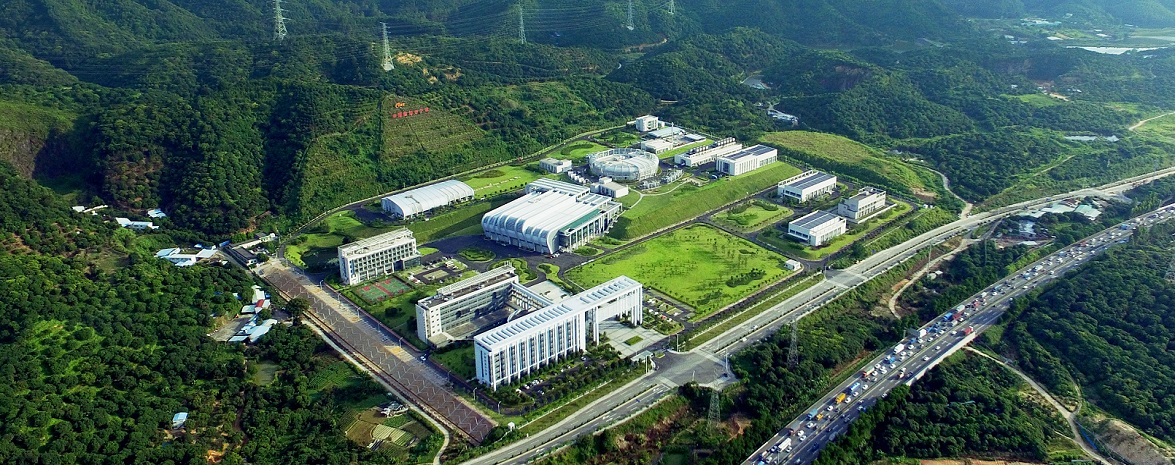 Today
layout
Short CSNS and HEPA description
EMuS layout
Full scheme: muon and pion capture with 4-coils/3-steps Superconducting Adiabatic Solenoid
μ+ capture, 25 ≤ P (MeV/c) ≤ 29.8 
insert target
π+ capture for decay muons
Neutrino beam for cross sections
Systematics from monte-carlos: FLUKA and G4 (BERTINI, INCL)
Quadrupole-”Baby scheme”
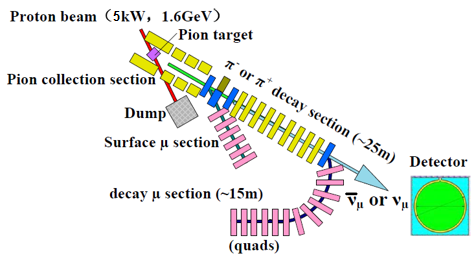 16-Aug-18
NV-EMuS/nufact18
3
EMuS at CSNS
CSNS jointly by IHEP and IOP
China Spallation Neutron Source (CSNS) is a multidisciplinary research facility based on a high-power proton accelerator (run at 20 kW till end of July with data collected from neutron users)
Largest scientific facility in China (core facility: 1.86 B￥)
Phase-I: 100-kW accelerator, one target station, 3 neutron instruments
Upgrading: 500 kW, 20 neutron instruments (second target station)
Besides neutron scattering, other applications have also great potential
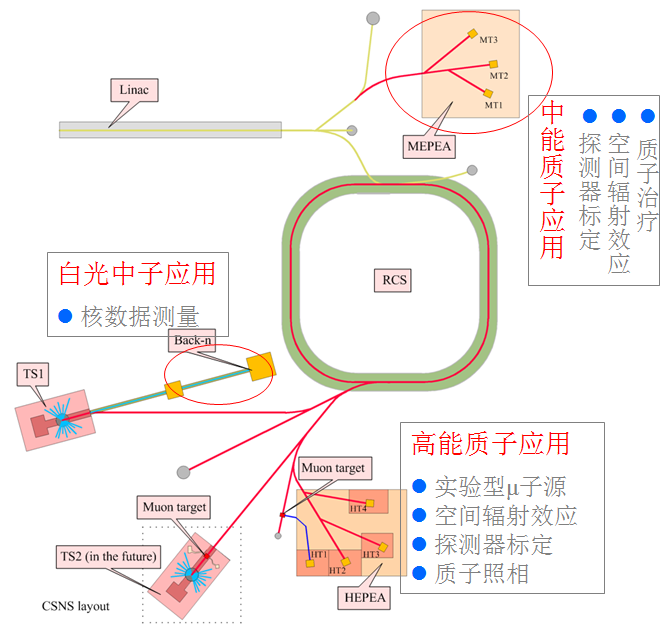 20-June-18
4
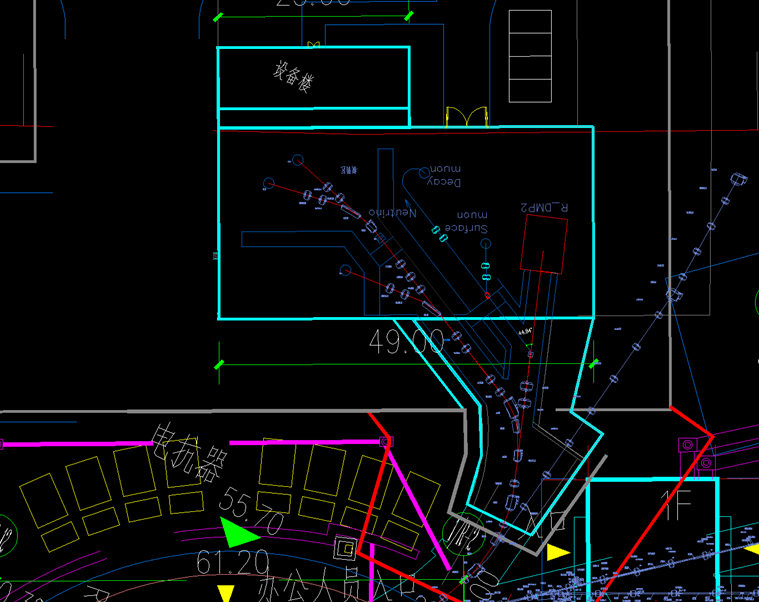 Layout of EMuS at CSNS
Secondary beam operation modes (independent):
Surface muon mode (baseline)
Ref. Pμ=25-29.8 MeV/c
Decay muon mode
Ref. Pμ = 60, 120 MeV
Captured pions ref. Pπ = 128, 225 MeV/c depending on capture field
Momentum spread: <± 10%
Neutrino mode (optional)
Wide energy spectra 
Ref. Pπ=300-500 MeV/c
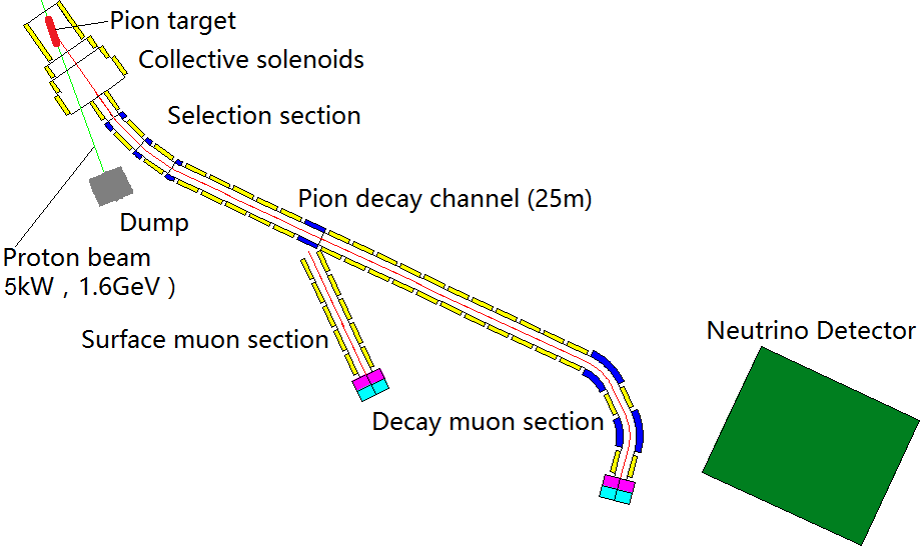 Full scheme/Superconducting beam line
EMuS
Proton beamline
Baseline design completed
Beam dump is being designed for different modes
Full scheme: Superconducting beamlines
Surface muon beamline designed for 3 experimental areas
Decay muon beamline designed for muon momentum up to 450 MeV/c
Baby scheme: room temperature surface muon beamline
Beamline perpendicular to the proton beamline
μSR spectrometer
μSR muons for EMuS, the first muon source in China
The high intensity muon source project EMuS is foreseen at CSNS and is being optimized for both muon and neutrino experiments
It is primarily intended for muon science related to μSR techniques in matter physics and chemistry Concerning μSR muons: 
surface muons: μ+ from π+ decaying at rest inside target or at its surface, P ≤ 29.8 MeV/c, 100% polarization
cloud muons that are background by causing beam depolarization: any μ+ with P  ≤  29.8 MeV/c produced from π+ decaying in flight near the target
decay muons that are also signal, μ+ from π+ decaying in flight, which can be used also for material science
μSR muons from DAR, produced only at target
Asymmetrical decay 
due to week interaction
100 % polarisation 
due to DAR pions
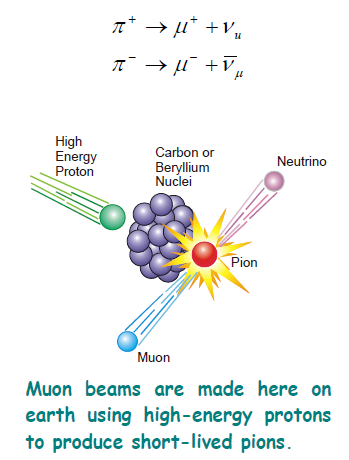 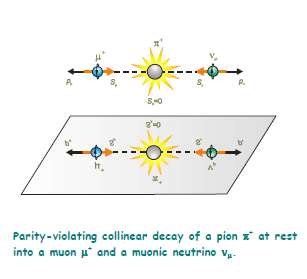 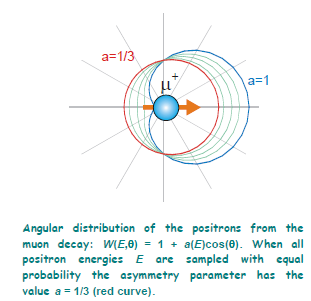 16-Aug-18
NV-EMuS/nufact18
6
Other applications for EMuS
The neutrino beam is an option under investigation. Motivation of the neutrino beam is the lack of recent cross sections measurements at lower energies
EMuS could act as a high power targetry and accelerator R&D platform for MOMENT, a future muon-decay medium-baseline neutrino beam facility in China
MOMENT
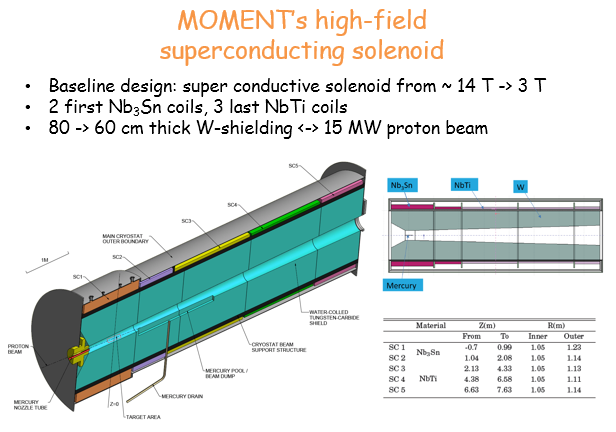 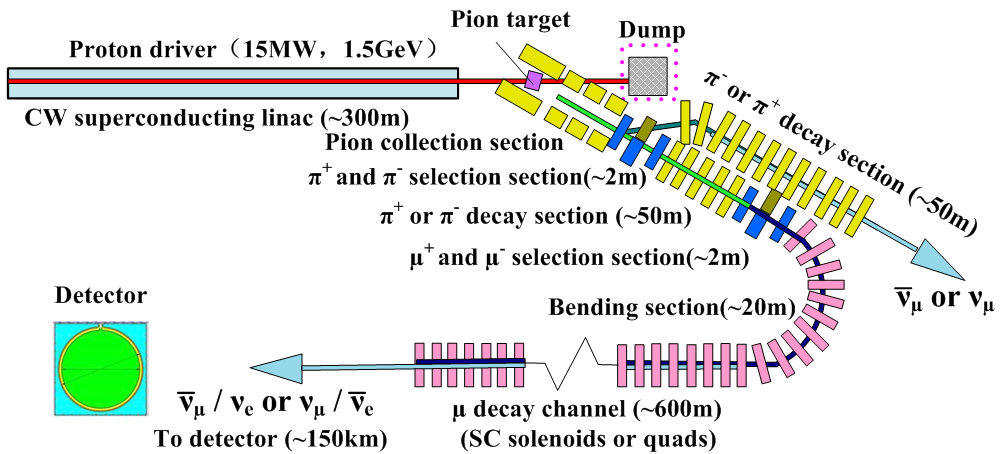 Novel waterfall granular target
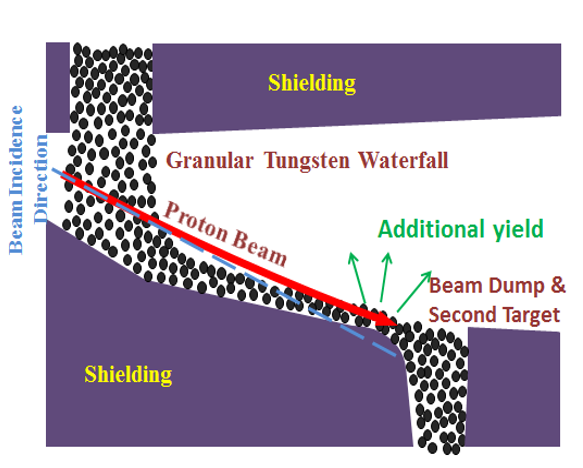 16-Aug-18
NV-EMuS/nufact18
7
Layout of the primary proton beam just before muon and pion capture
20-June-18
NV-EMuS/CHEP2018
8
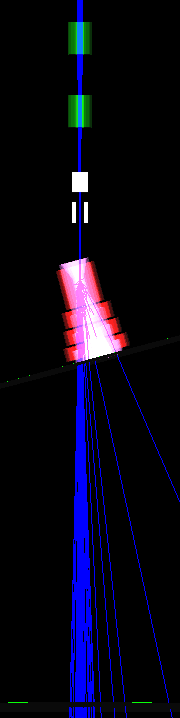 Novel proton extraction and particle capture downstream of the SC
Extraction between 4th-coil and matching solenoid
In order to address the deflection of the spent-protons from the CS field and guide them to the dump, two correction dipoles are needed under study)
Correction dipoles
Beam spot at center of main target
σx = σy = 5 mm (10 mm optional)
Focus doublet
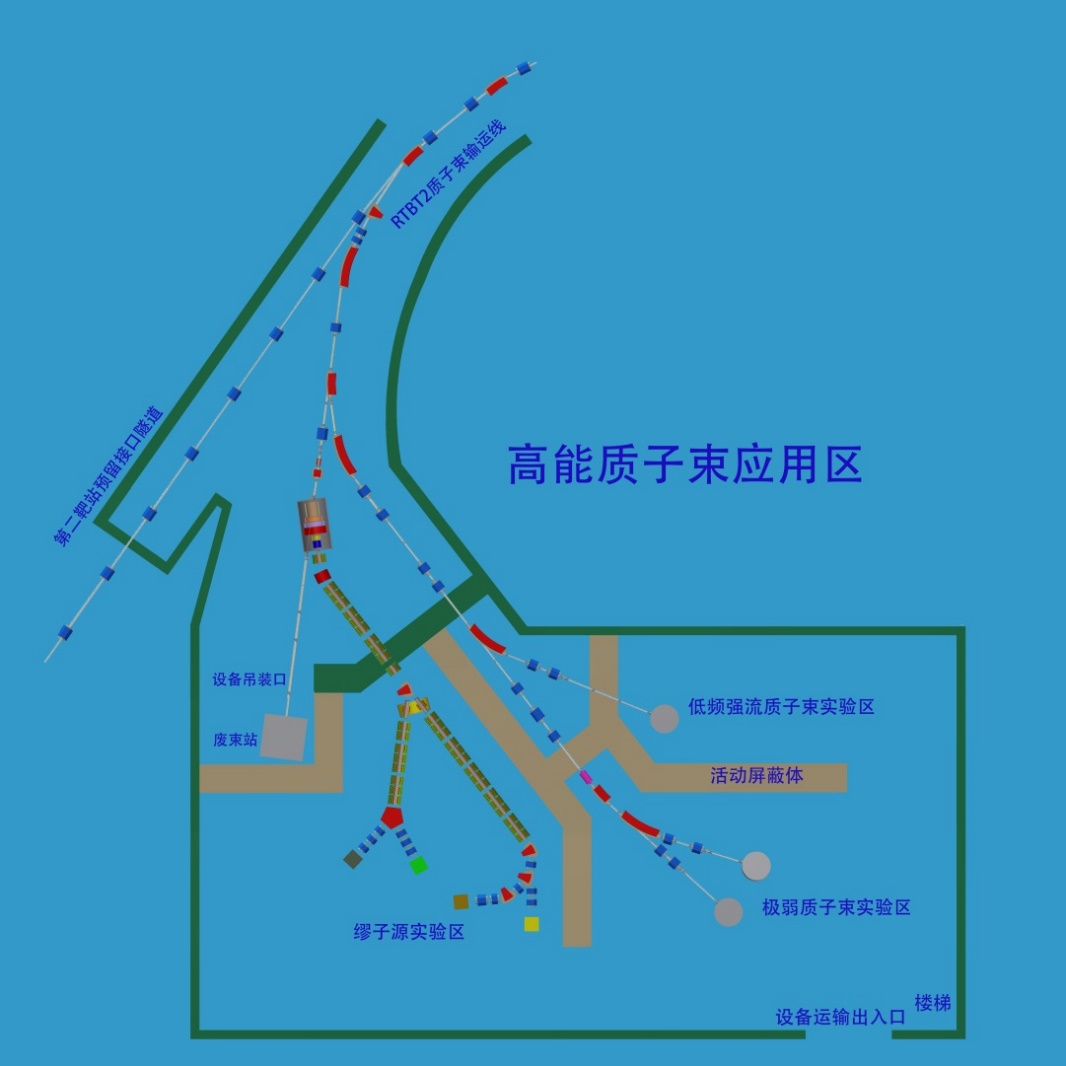 beam dump
10.4 m
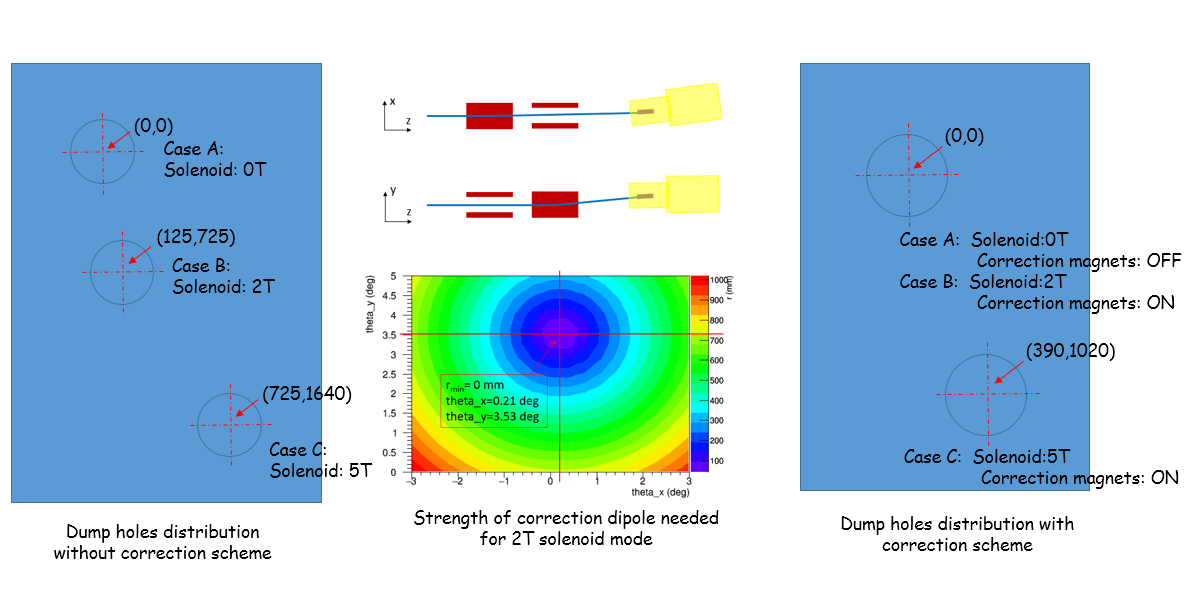 Yukai Chen/IHEP
Muon and pion capture: 4-coils/3-steps Superconducting Adiabatic Solenoid
16-Aug-18
NV-EMuS/nufact18
10
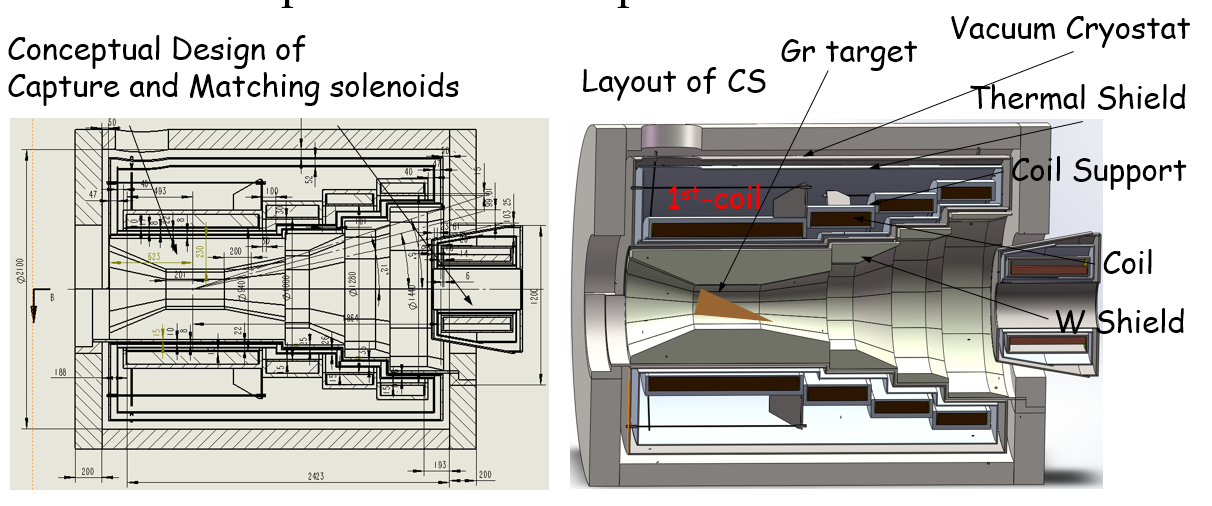 p 100%
~52%
Hou Zhilong/IHEP
Conductor —Aluminum stabilized NbTi Rutherford cable by Chinese industry:
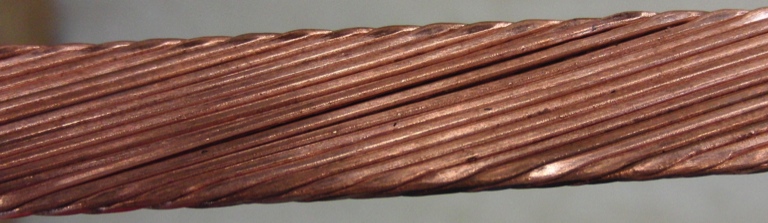 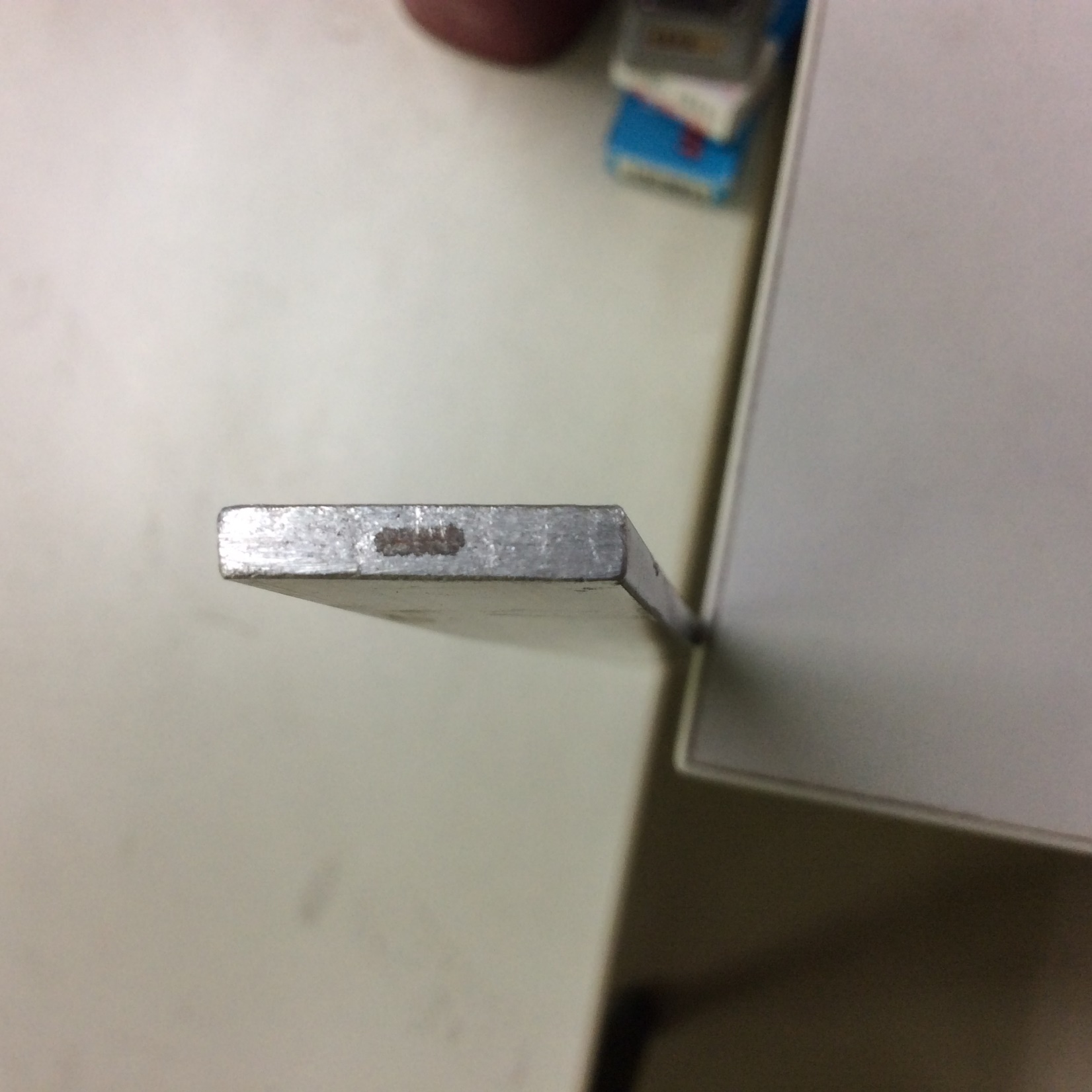 Cross section of Rutherford cable
Aluminum
Rutherford cable
Rutherford cable
Superconducting Capture Adiabatic Solenoid: 
Forward spent-proton extraction, proton beam & target tilted in respect to magnetic axis, θp = 15o 
4-coils/3-steps design, NbTi-Al coils, adiabatic taper 
Graphite target with conical shape
Adiabatic 1 -> 0.5 T for surface muon capture, 5 -> 3 T for pions
NV-EMuS/CHEP2018
11
20-June-18
Peak Field 5 T (Slower taper), thermo-mechanical studies on-going
Peak Field 5 T(Slower taper)
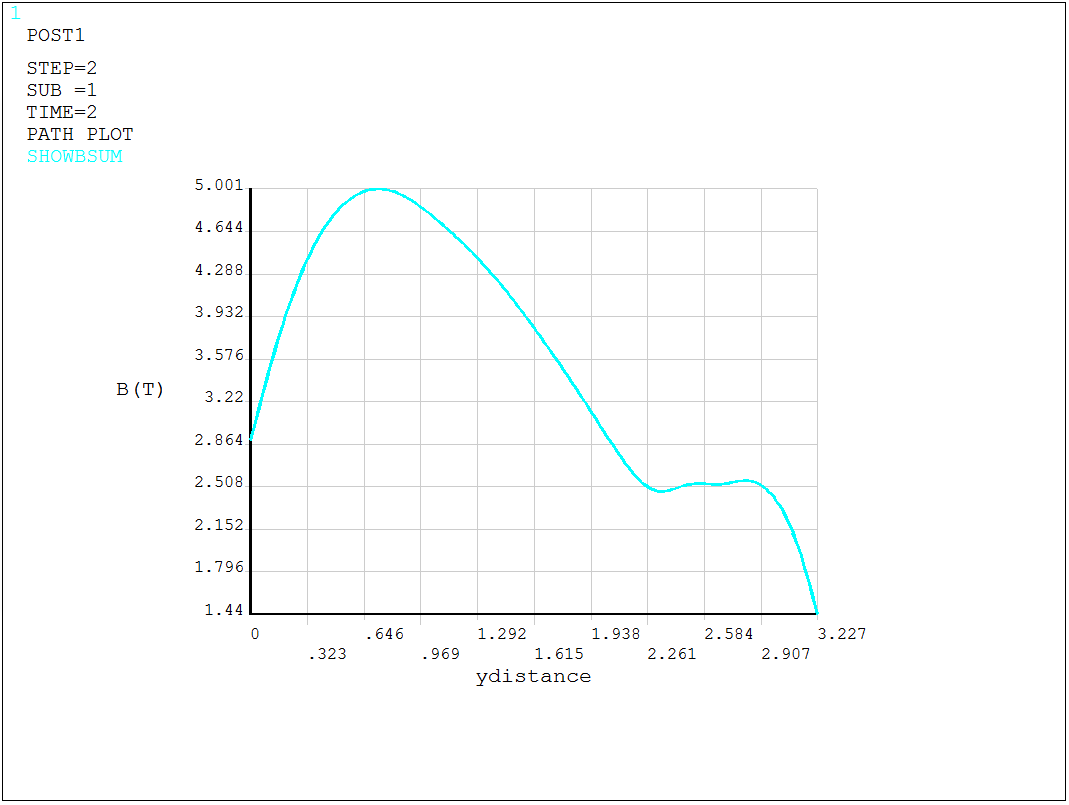 Displacement after excited @ 5 T Slower taper
Stress  after excited@ 5 T Slower taper
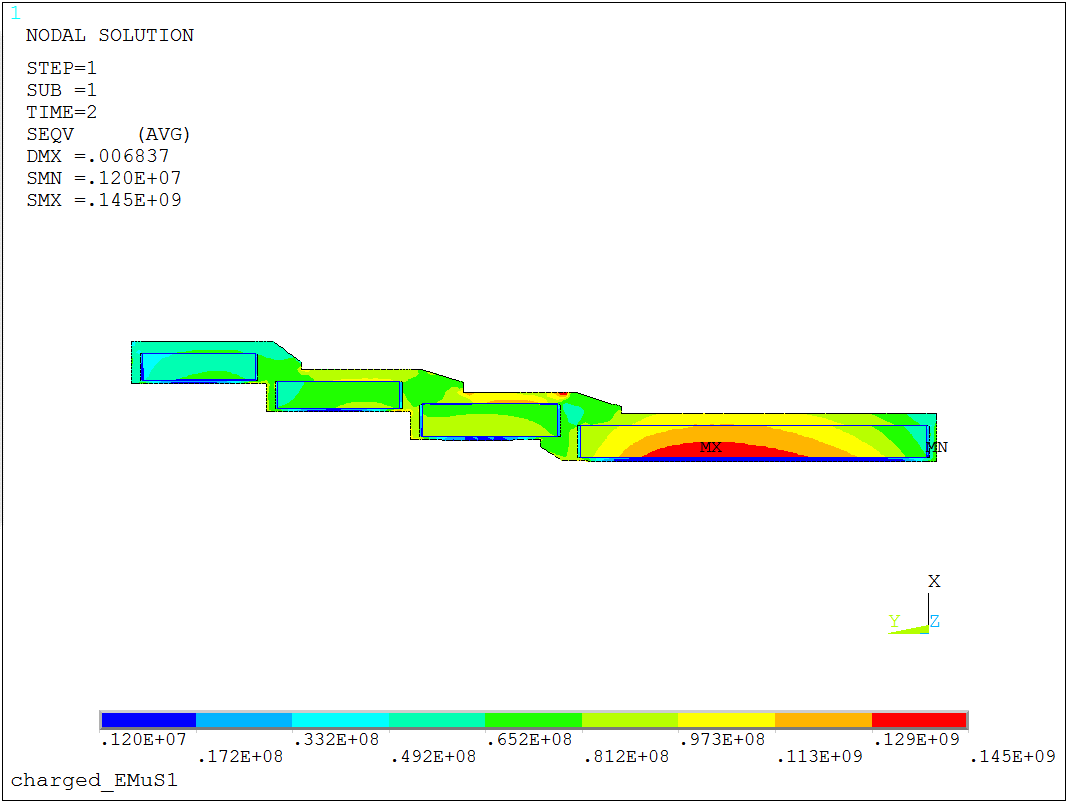 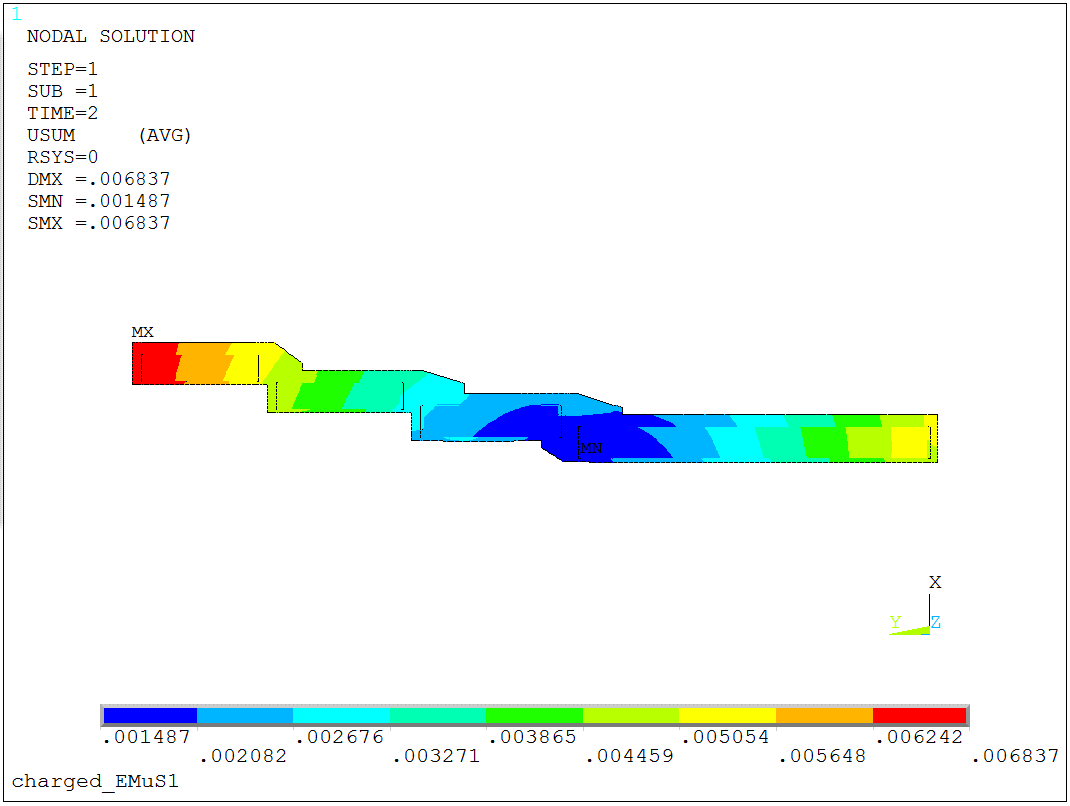 Seqvmax =145 Mpa
Usummax = 6.84 mm
Hou Zhilong/IHEP
μSR physics: EMuS Full scheme with SC capture solenoid at 1 -> 0.5 T
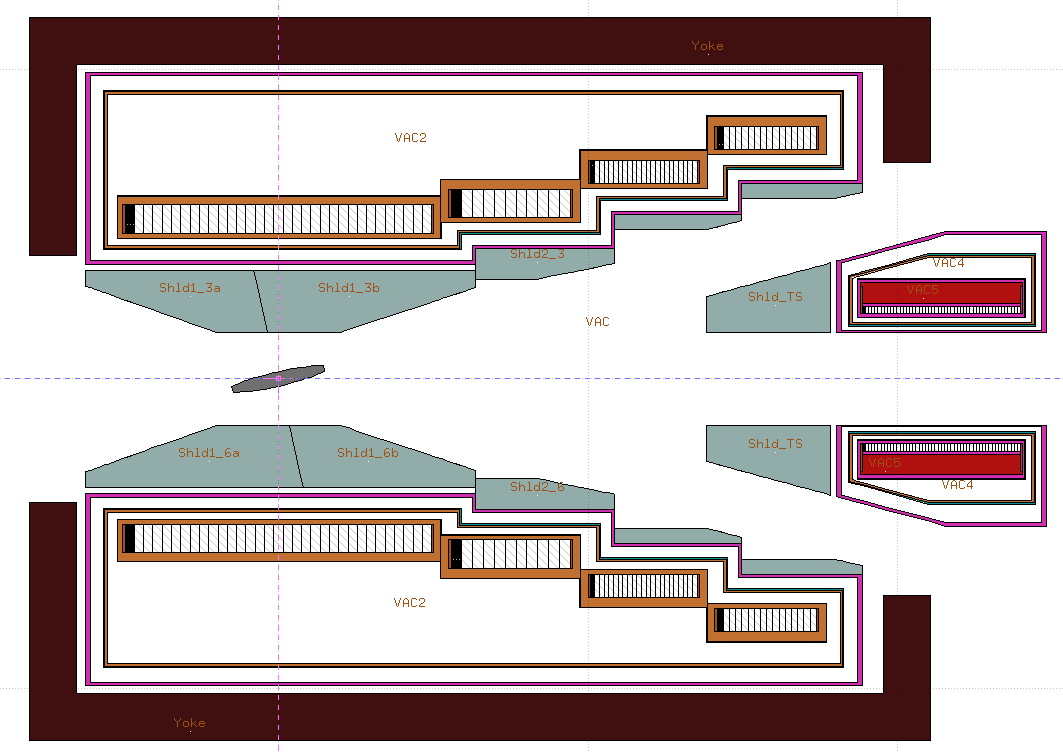 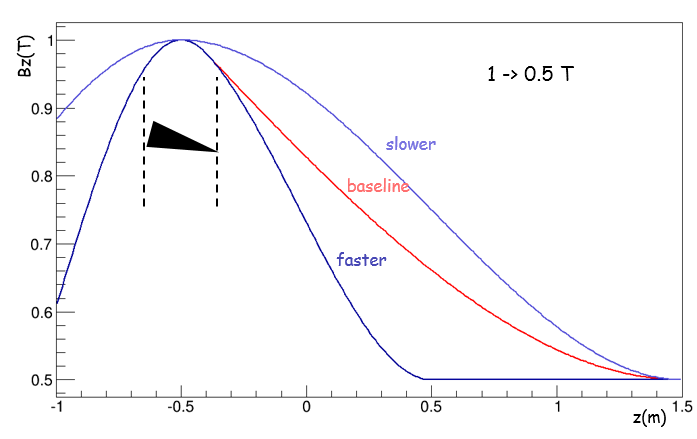 Tungsten
protons ~52%
CS1 shield thickness: 25 cm
π+
π+
μ+
μ+
μ+
MS1 aperture:
25-30 cm
MS1-shield 
aperture: 25 cm
μ+
μ+
μ+
π+
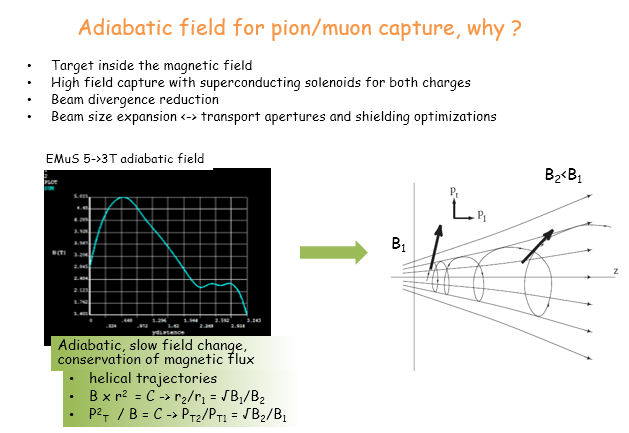 protons 100%
MS1-shield thickness: 45 cm
16-Aug-18
NV-EMuS/nufact18
13
μSR: μ+ with 25 ≤ P (MeV/c) ≤ 29.8, at 1, 2.5 -> 0.5 T
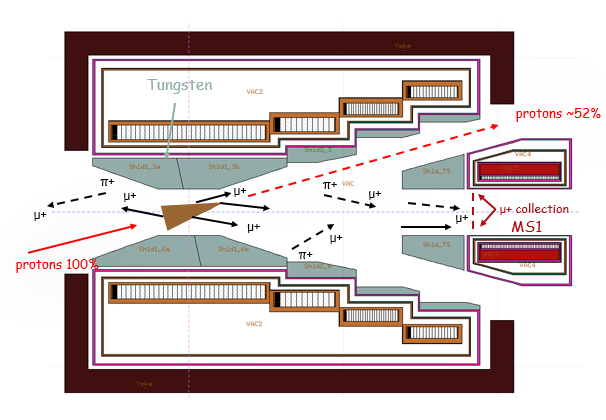 total μ+ and their polarization as function of larger conical radius r1 in terms of proton beam size σb. with small radius r2 = 0.5 cm  for Graphite
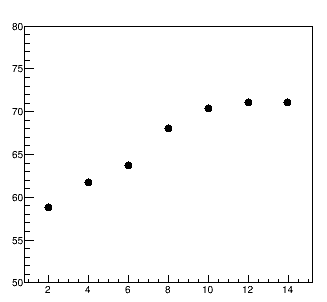 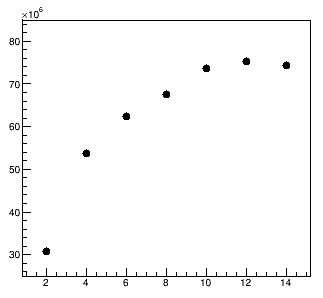 μ+/s
*
Polarization (%)
*
conical target for μSR polarization and radiation issues
Gr or SiC
r1 = 4.5 cm , (9σb), r2 = 0.5 cm ((σb)
L = 30 cm
Fully optimized @ r2 = 6 cm (12σb)
r1 (σb = 0.5 cm)
r1 (σb = 0.5 cm)
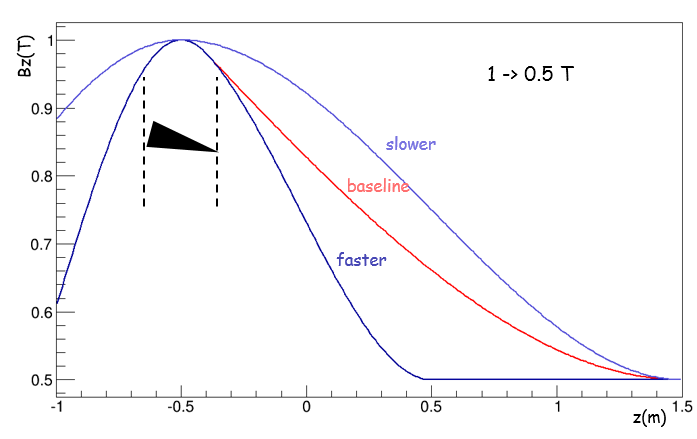 Bz(T)
16-Aug-18
NV-EMuS/nufact18
14
z(m)
Insert target for Full scheme: SR: μ+ with 25 ≤ P (MeV/c) ≤ 29.8(complementary for highly polarized beam)
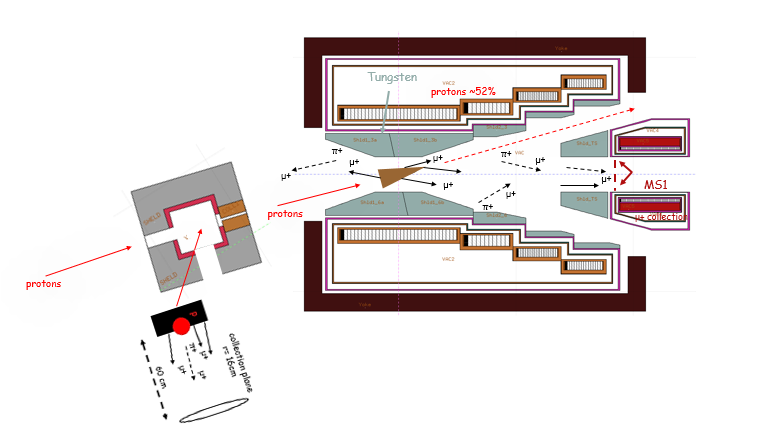 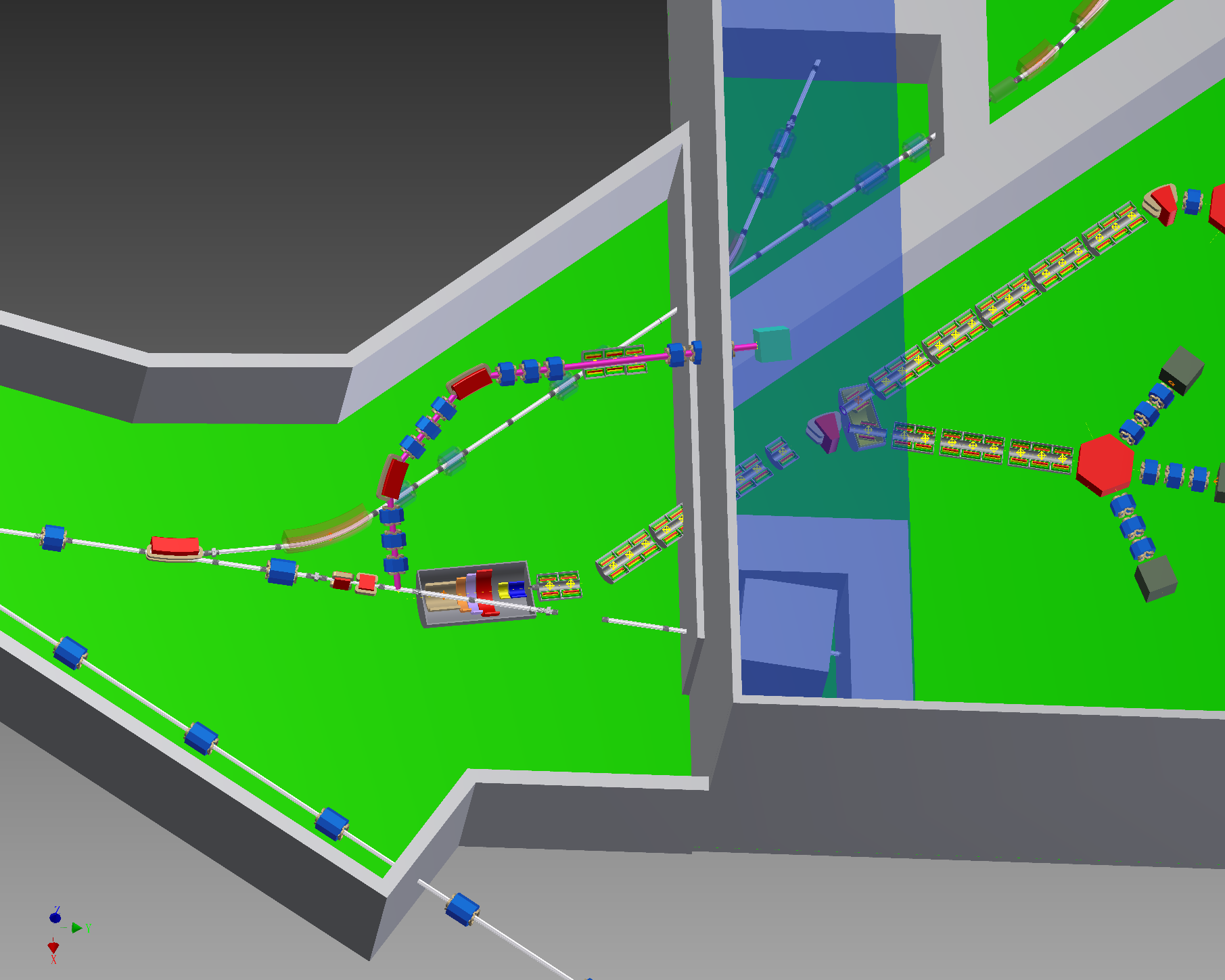 small target size due to proton’s beam multiple  scattering 
Target Length less that 1 cm is foreseen
Tilted to minimize proton interaction and keeping similar rate, to be studied
16-Aug-18
NV-EMuS/nufact18
15
μSR: π+ capture for decay muons @ 5 Tconical vs cylinder targets with Graphite
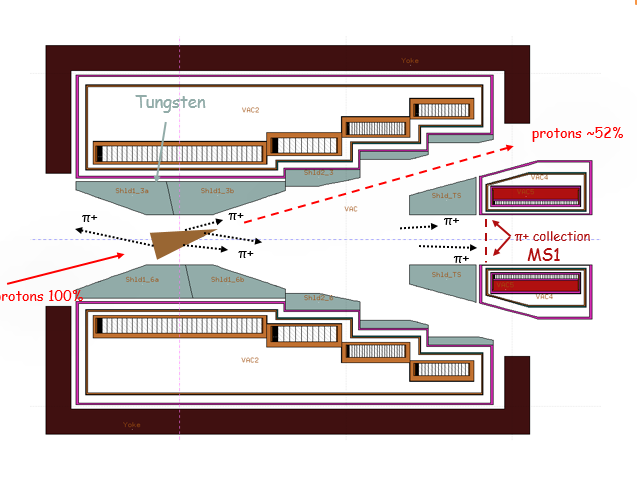 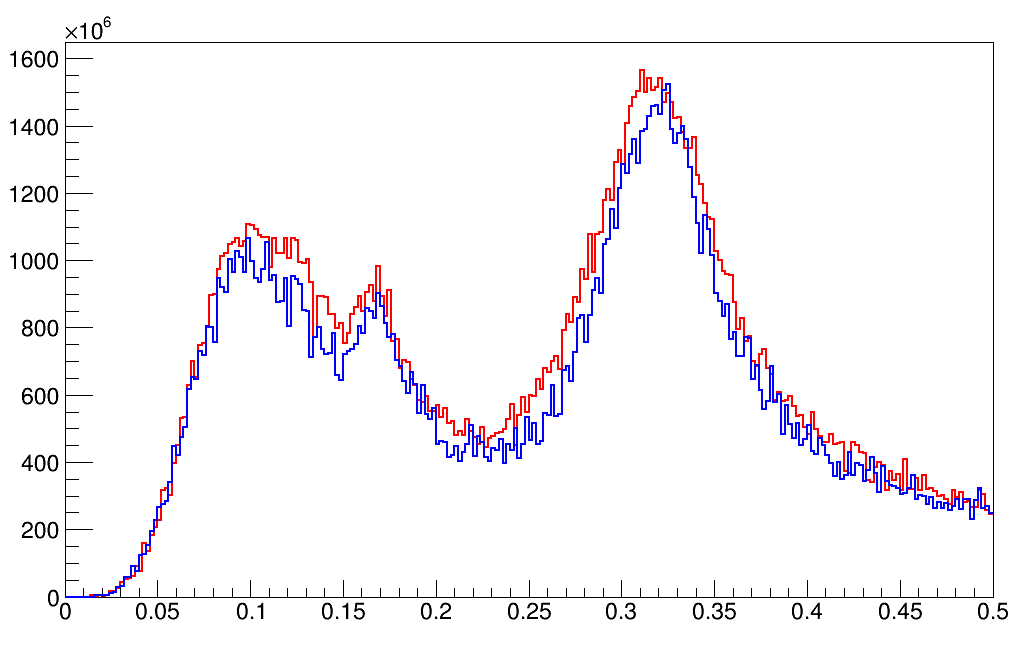 π+ / 2 MeV / s
5 -> 3 T
100000 π mm mrad
conical as μSR
cylidrical best
Conical as μSR
Graphite
r1 = 4.5 cm (9σb), r2 = 0.5 cm (σb)
L = 30 cm

or Cylindrical, best case
Graphite
R = 2 cm (4σb)
L = 30 cm
P GeV/c
μSR target is optimized for best pion production 
related to decay muons and neutrinos
16-Aug-18
NV-EMuS/nufact18
16
μSR: π+ capture for decay muons @ 5 T
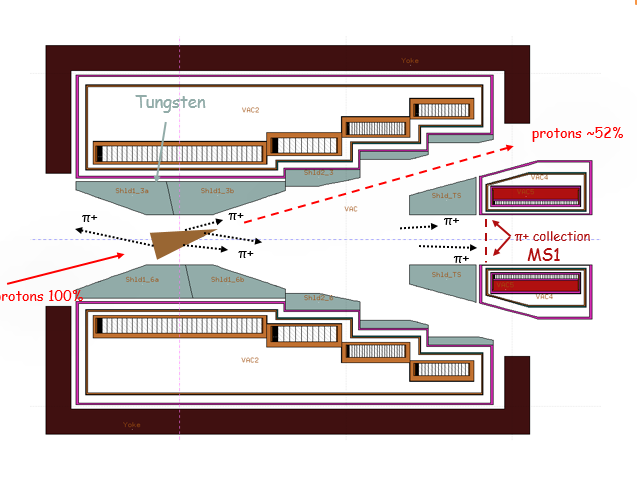 average muon momentum from pion decays
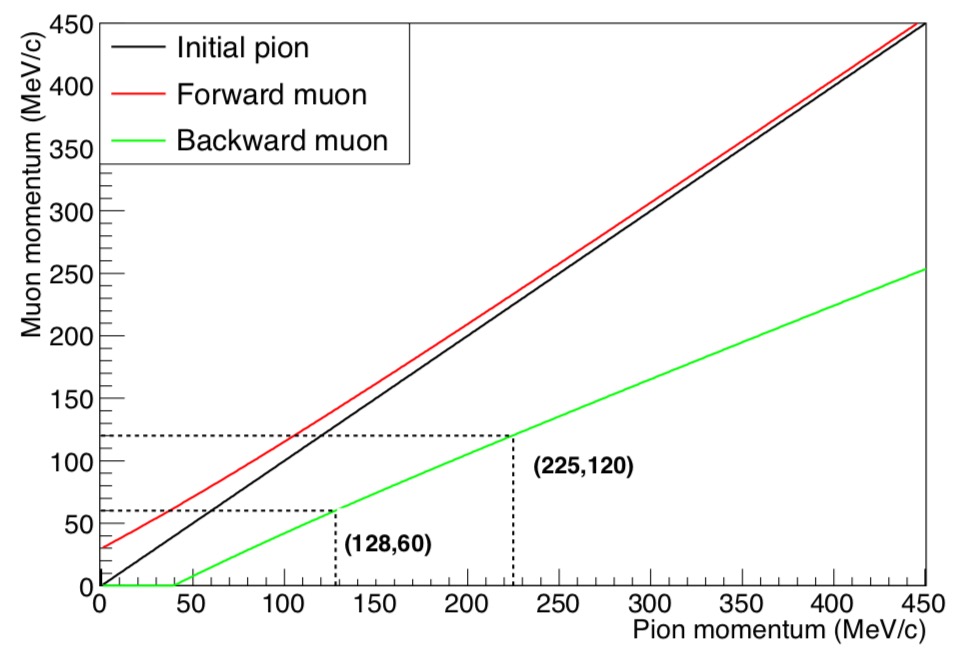 muon momentum MeV/c
decay muons require pion capture momentum at 128 and 225 MeV/c
pion momentum MeV/c
Conical as μSR
Graphite
r1 = 4.5 cm (9σb), r2 = 0.5 cm (σb)
L = 30 cm
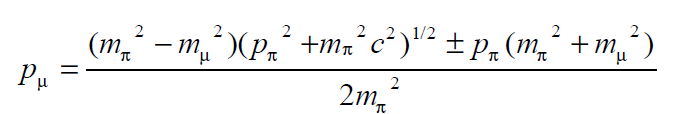 + or – reflects spin direction of “forward” and “backward” muon
16-Aug-18
NV-EMuS/nufact18
17
π+ capture for decay muons μ+ : change the field intensity and shape in order to collect required pions
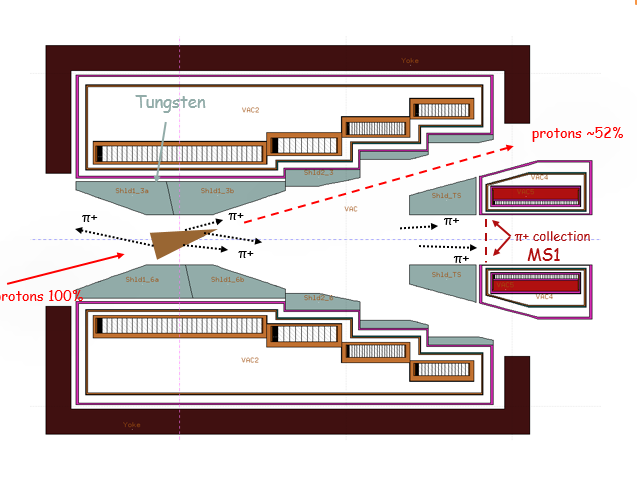 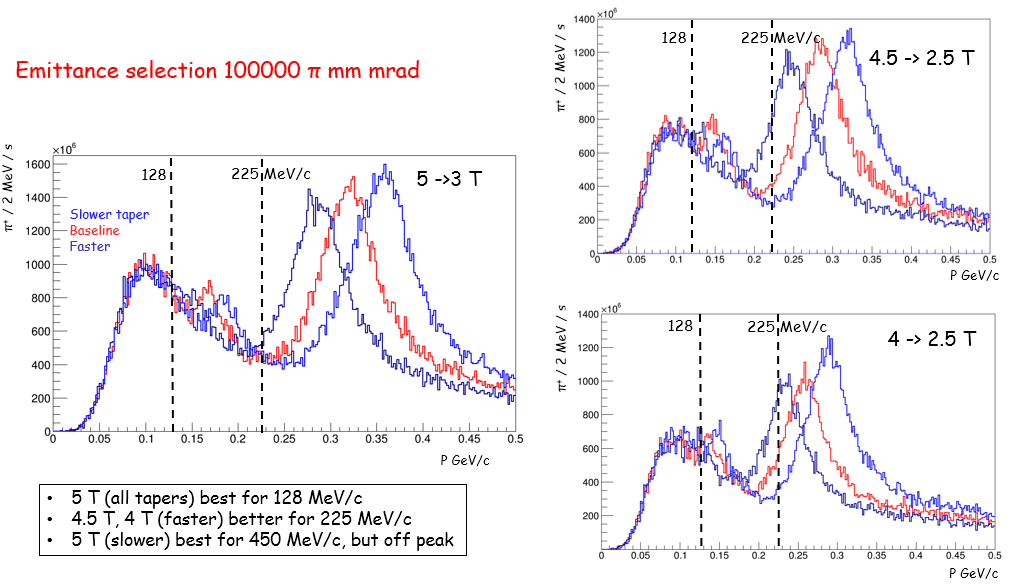 5 T taper variations
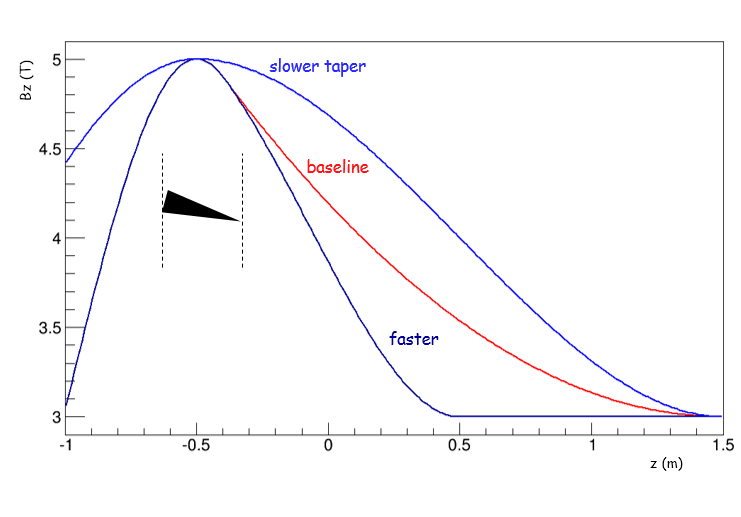 Bz(T)
5 -> 3 T
z(m)
16-Aug-18
NV-EMuS/nufact18
18
Neutrino beam for cross sections due to lack of recent measurements at low energies
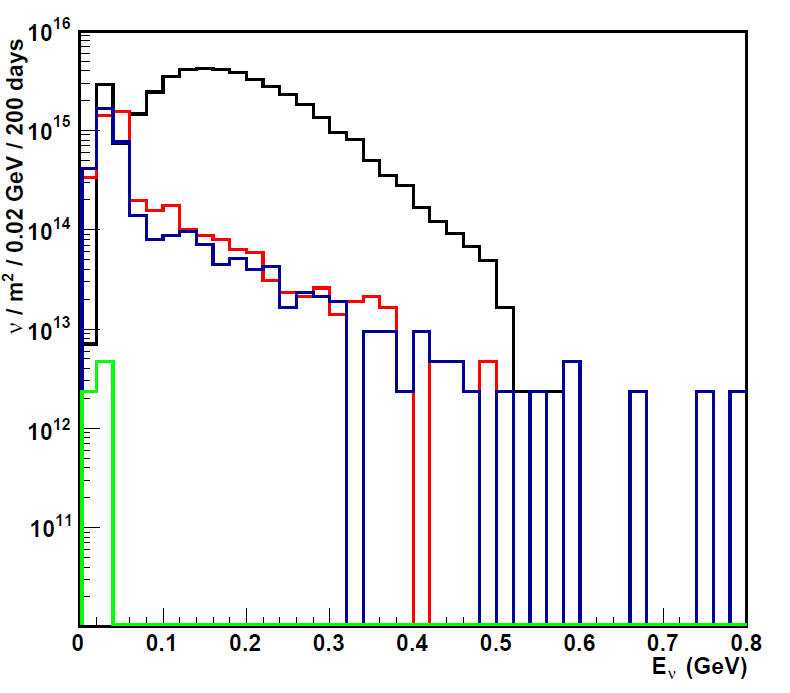 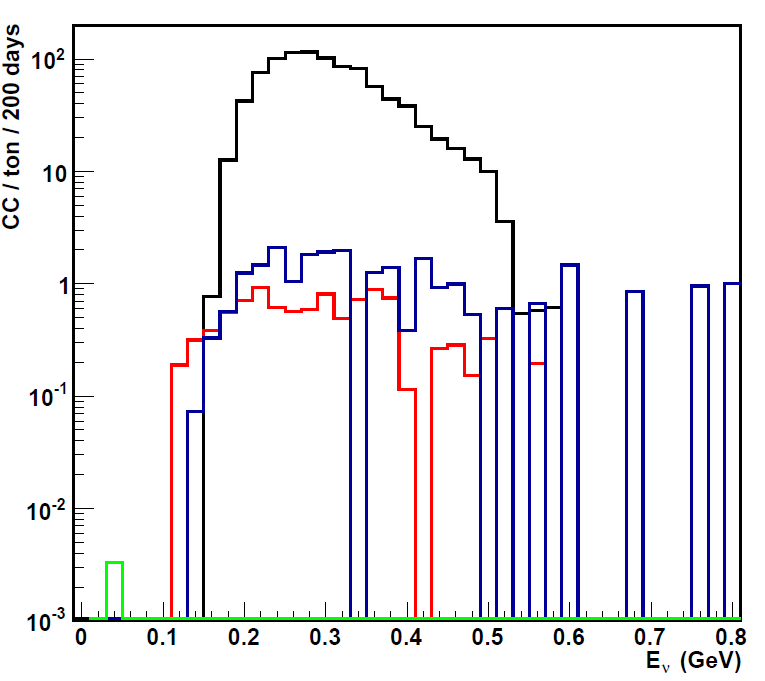 CC νμ , <Eν> ~ 300 MeV
Flux νμ  , <Eν> ~ 200 MeV
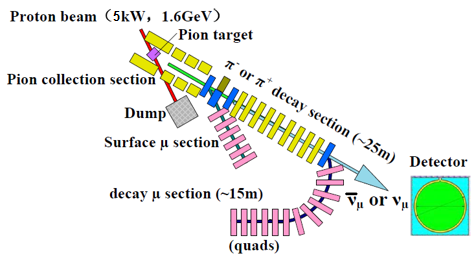 -
νe
νμ
νe
-
νμ
Simulation parameters
detector at 3 m downstream of decay tunnel
100 % π+/π- separation
decay tunnel: L = 25 m, aperture = 30 cm
CC νμ  at <Eν> = 300 MeV at EMuS  
~ 1000 CC events / ton / year at CSNS – I 
x 50 with capture system and decay channel upgrades at CSNS-IΙ
Preliminary study for the muon beam shows severe reduction in neutrino flux
Detector performance analysis needed in order to investigate its value
-
-
16-Aug-18
NV-EMuS/nufact18
19
Systematics from monte-carlos: π+ and π- with FLUKA and G4 (BERTINI, INCL)  at MS1, 5 Τ
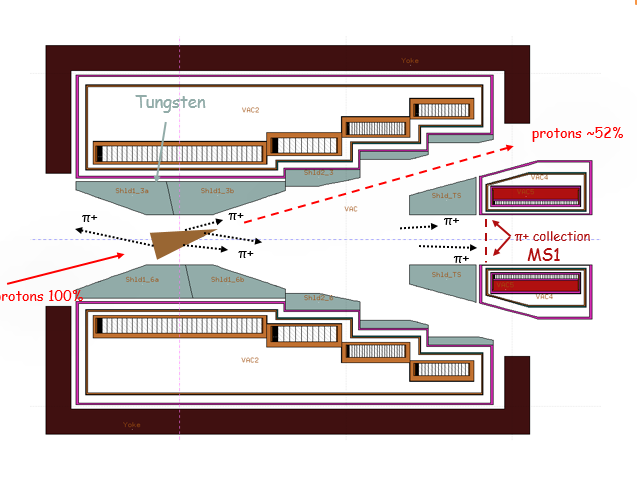 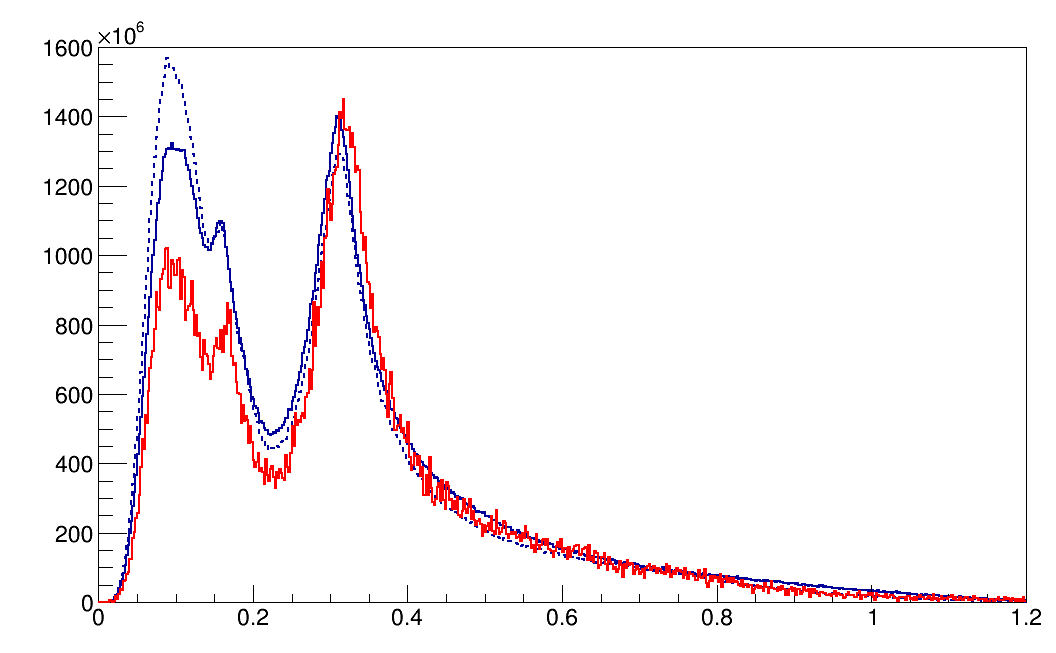 π+, 5 T
G4 bert
π+ / 2 MeV / s
G4incl
FLUKA = 1.7x1011
G4 (bert) = 2x1011
G4 (incl) = 2x1011
Ratio π+/π-:
 FL = 1.9
 G4 (bert) = 2.9
 G4 (incl) = 2.2
Same baseline 5T taper used on both
P GeV/c
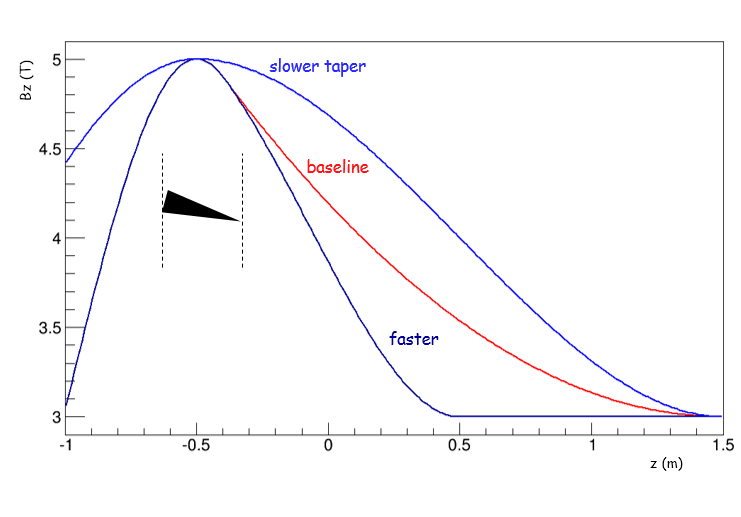 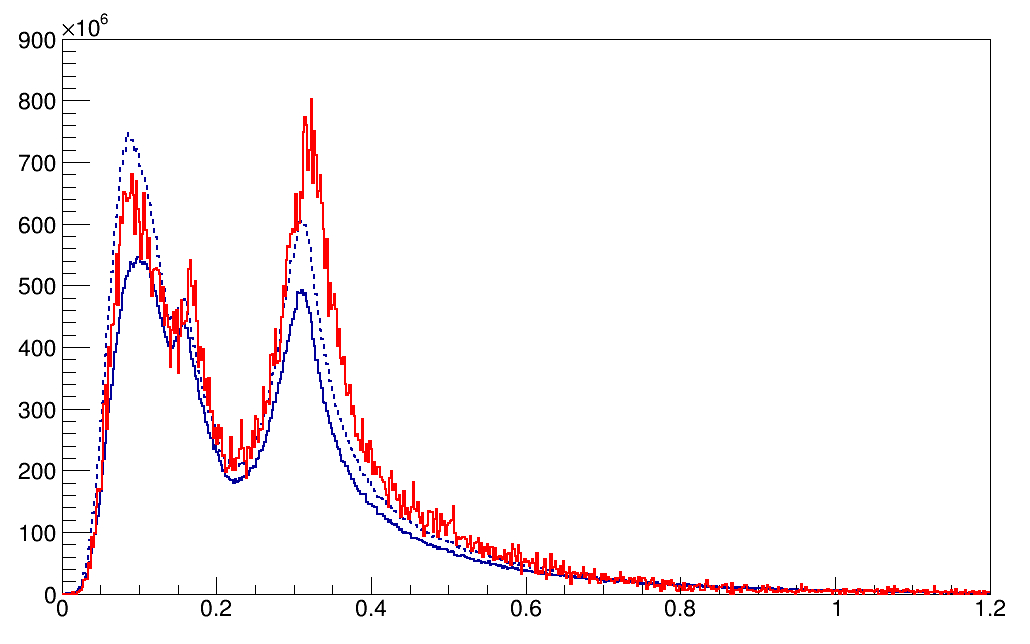 π-, 5 T
π- / 2 MeV / s
FLUKA = 0.9x1011
G4 (bert) = 0.7x1011
G4 (incl) = 0.9x1011
Total pions are similar with FLUKA and G4 (BERTINI)
G4(INCL) produces more pions
The distribution at the high momentum peak is similar 
FLUKA predicts a ratio π+/π-  = 2
G4: Song Yingpeng
P GeV/c
16-Aug-18
NV-EMuS/nufact18
20
FLUKA vs MARS vs HARP
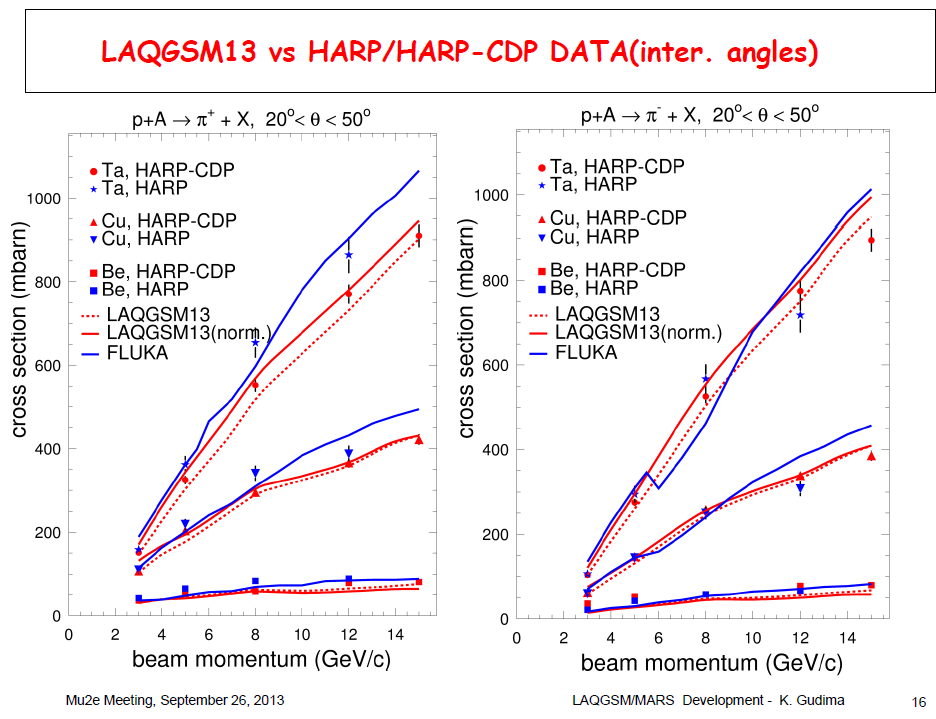 FLUKA is in agreement with MARS and HARP data @ Ek = 2.2 GeV
16-Aug-18
NV-EMuS/nufact18
21
Systematics from monte-carlos: μ+ and μ- with FLUKA and G4 (BERTINI)  at MS1, 1 Τ
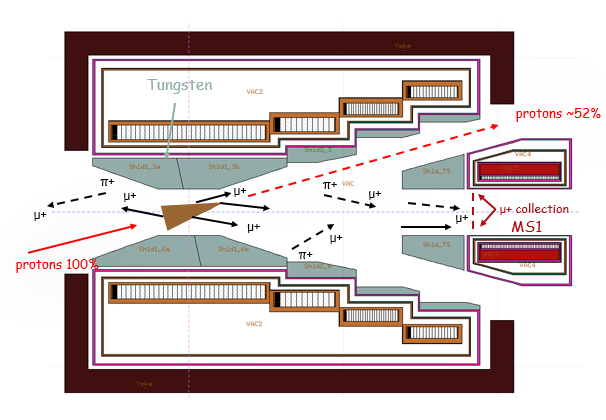 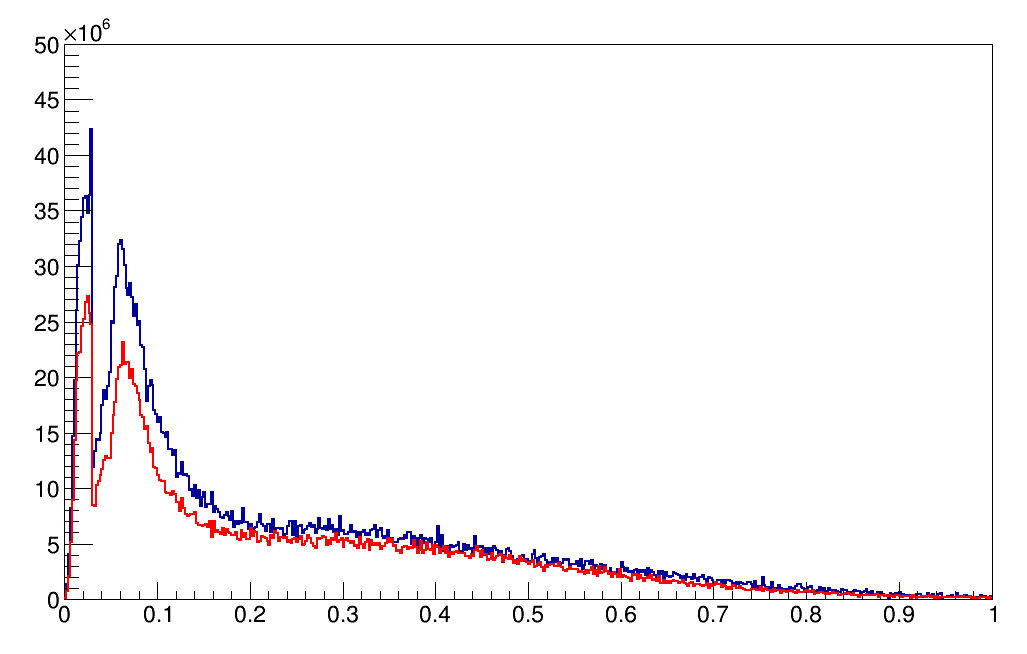 μ+, 1 T
μ+ / 2 MeV / s
FLUKA = 2.2x109
   G4 = 2.9x109
Ratio μ+/μ-
FL = 2
G4 = 3.6
P GeV/c
Same baseline 1T taper used on both
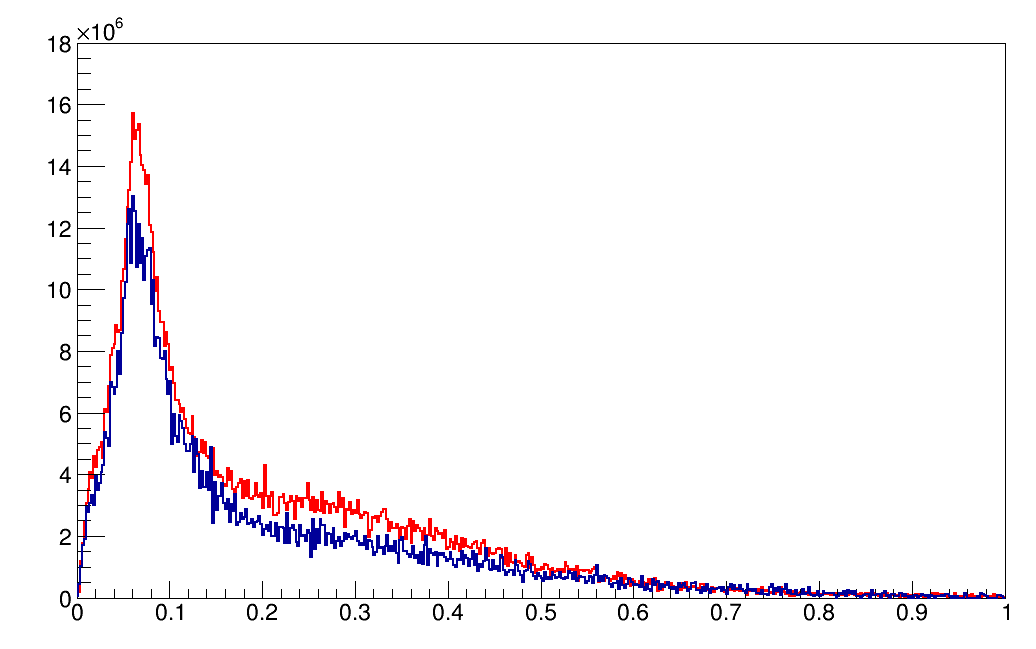 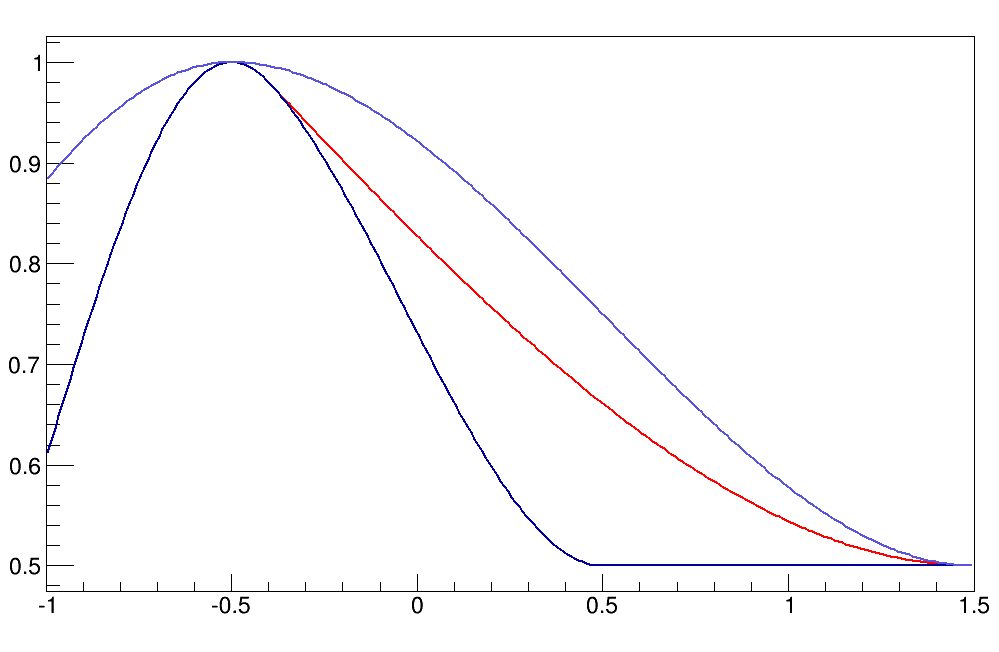 μ-, 1 Τ
μ- / 2 MeV / s
FLUKA = 1.1x109
   G4 = 0.8x109
For surface muons 
FLUKA -25%
FLUKA predicts again a ratio μ+/μ-  = 2
Momenta distribution similar
Both codex could be used keeping in mind the difference
G4: Song Yingpeng
P GeV/c
16-Aug-18
NV-EMuS/nufact18
22
Radiation issues
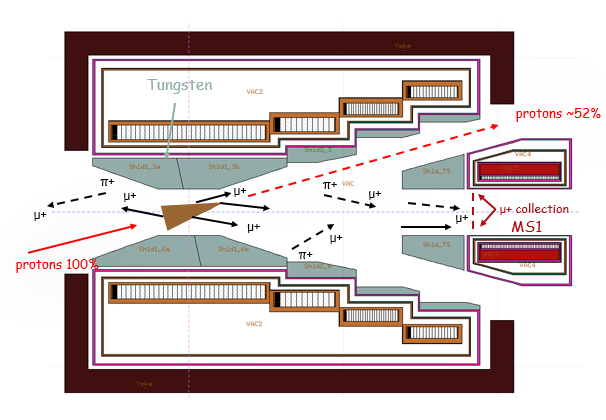 Low power densities on coils < 1 mW/cm3
neutron flux < 2x1021 n/m2/y
Resistivity increase for Al at NbTi wire is solved by 3-month thermal cycling to room temperature 
Radiation degradation of the insulator for NbTi-Al wire is solved by optimizing the W-shielding
Shielding optimization for insulator:
Insulator dose limit: 0.7MGy/y
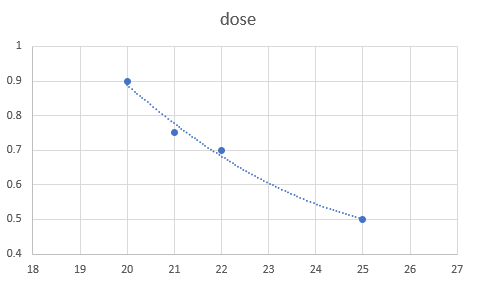 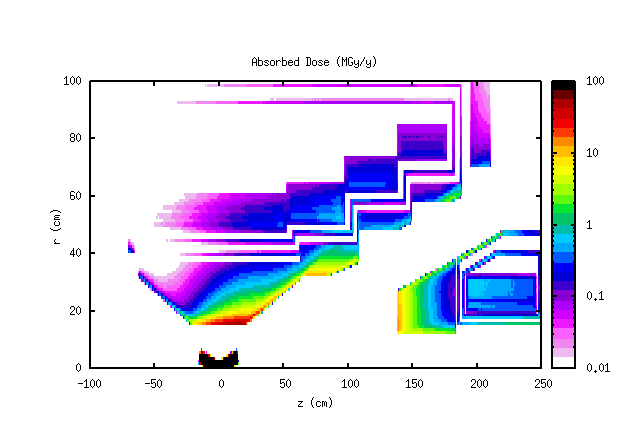 SC1 Thickness = 22 cm
Dose (MGy/y)
Zhao Guang/IHEP
SC1 Thickness (cm)
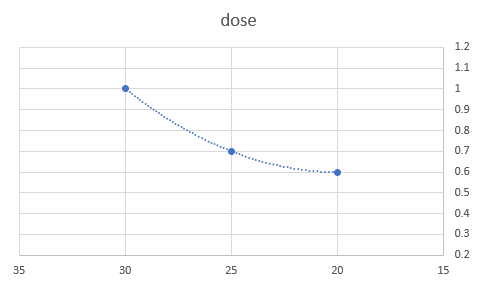 MS1 aperture = 25 cm
for 45 cm thickness
Dose (MGy/y)
MS1 aperture (cm)
20-June-18
NV-EMuS/CHEP2018
23
“Baby” scheme, target outside collectoronly for surface muons
p
μ+
window
Sideway μSR collection at 900 with respect to the primary proton beam direction
Quadrupole system low acceptance collector
No SC solenoid
Quads
+ muon beam line
μSR muons collection maximized when proton beam semi-interacting with target’s upstream surface due its Gaussian form: Gaussian beam maximum 3σb  from target’s center with target width 8σb
collection plane
    r= 16cm
width
length
p
μ+
p
μ+
π+
height
μ+
60 cm
rectangular target
16-Aug-18
NV-EMuS/nufact18
24
“Baby” scheme, μSR - μ+  25 < P (MeV/c) < 29.8
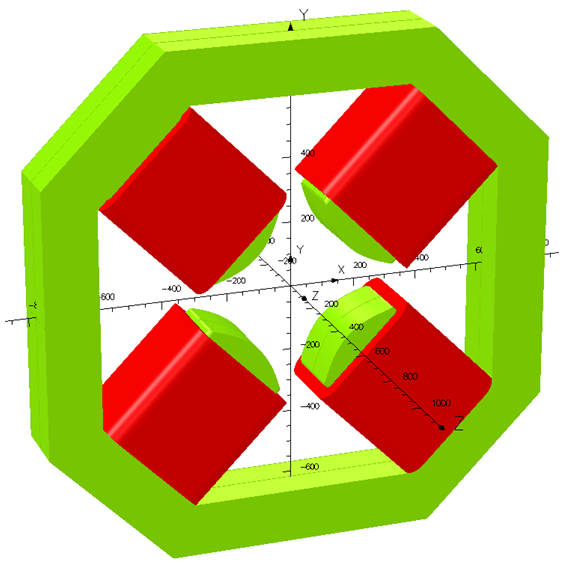 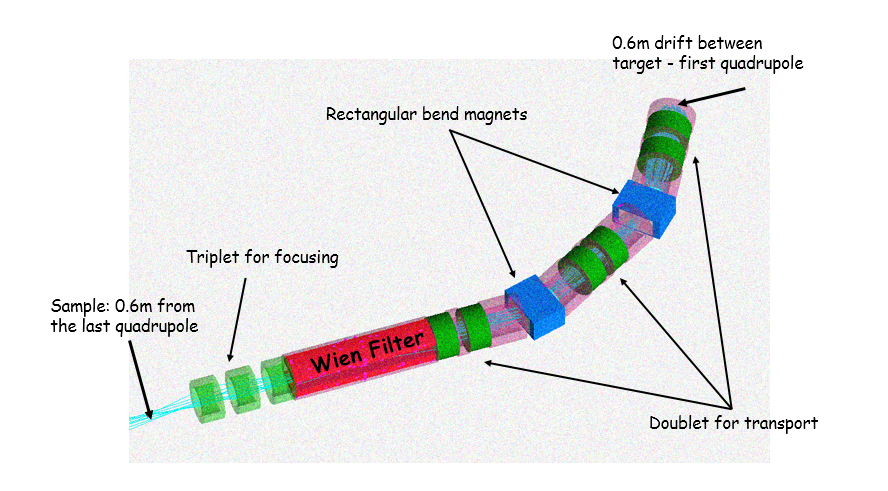 μSR beamline by Zhou Luping
rectangular target
width
length
p
μ+
p
μ+
π+
height
μ+
Available “good” magnetic field radius = 16 cm
60 cm
μSR @ 4500 π mm mrad 
μ+/s: max for Cu ~ 107
polarization: 94%
different Graphite target sizes performances
different target materiel performances
12x12cm2 is similar to 24x24cm2 due to small emittance selection/ quadrupole acceptance
16-Aug-18
NV-EMuS/nufact18
25
Beam direction
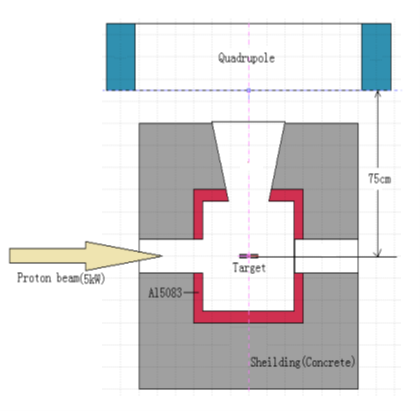 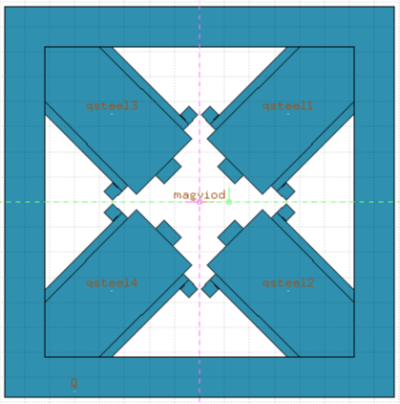 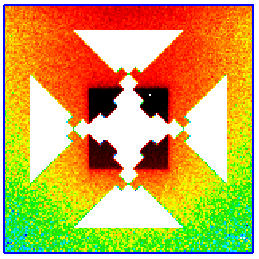 Target area geometric distribution
Quadrupole model for simulation
Mu Qili/IHEP
preliminary
The maximum absorbed dose rate of on the first quadrupole is 0.109 Gy/s (1.96 MGy/y), in the case of  incident proton beam power is 5 kW. On epoxy is ~ an order of magnitude less 

It can be seen that a square area is formed in the figure, and the absorbed dose in the area is significantly larger than that outside the area, this is because the target area has a 30 cm thick concrete shield
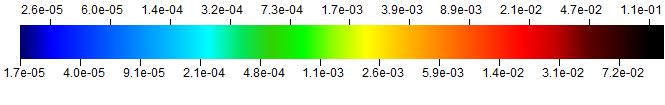 Absorbed dose rate of epoxy map( Gy/s)
16-Aug-18
NV-EMuS/nufact18
26
μSR mode schematics
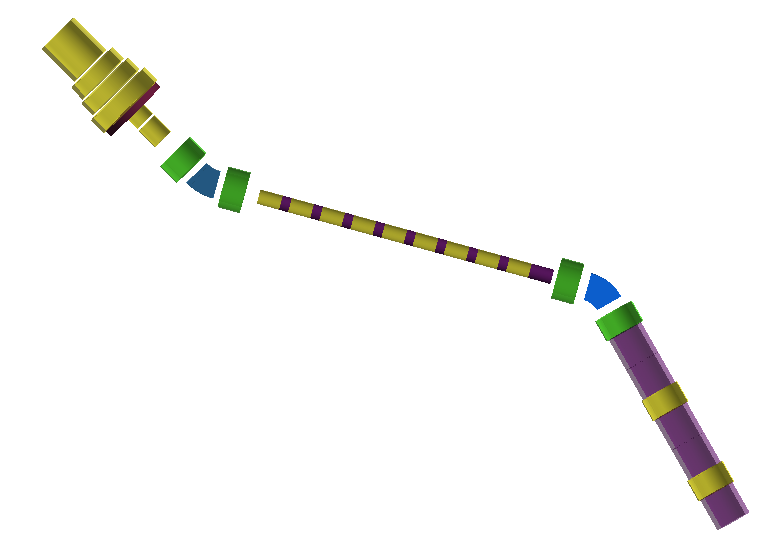 SC adiabatic capture solenoid
Adiabatic capture and transport field 
for μSR
Matching solenoid
Charge/momentum selection for μSR muons
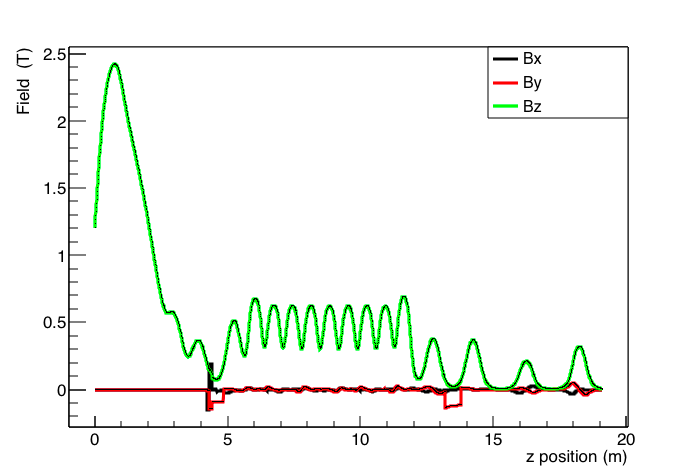 5.6 m superconducting transport solenoid
2nd momentum selection, 
μSR muons separation
μSR beamline to detector
decay muon/pion mode schematics
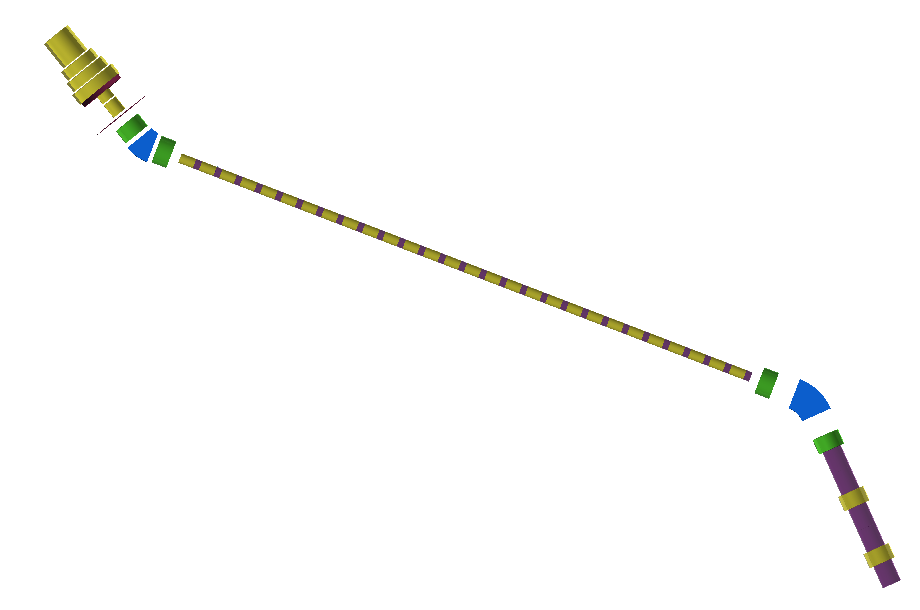 Adiabatic capture and transport field for pions
and decay muons
Charge/momentum selection for pion/decay muons
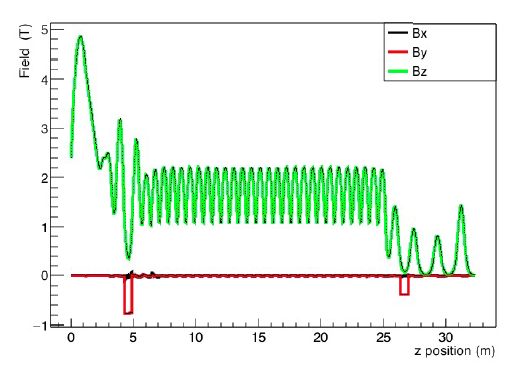 25 m superconducting transport solenoid
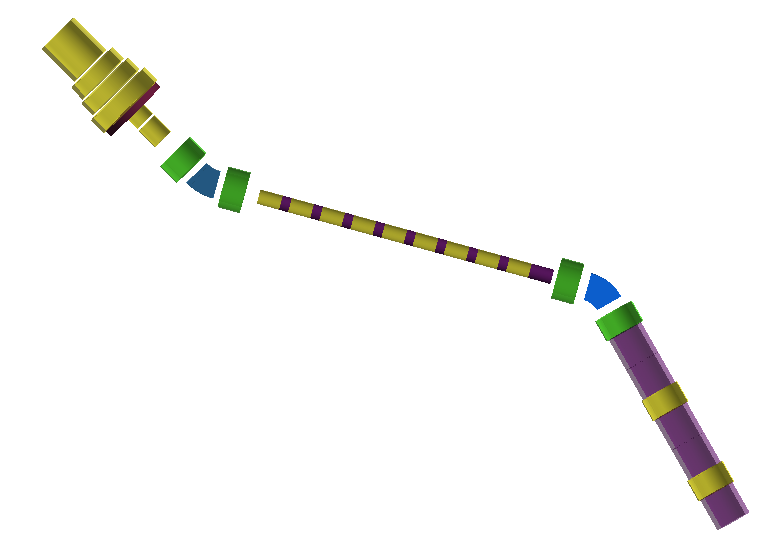 pion decay section
2nd selection, 
decay muons
μSR muon section
Decay muon section
Y. Song/IHEP
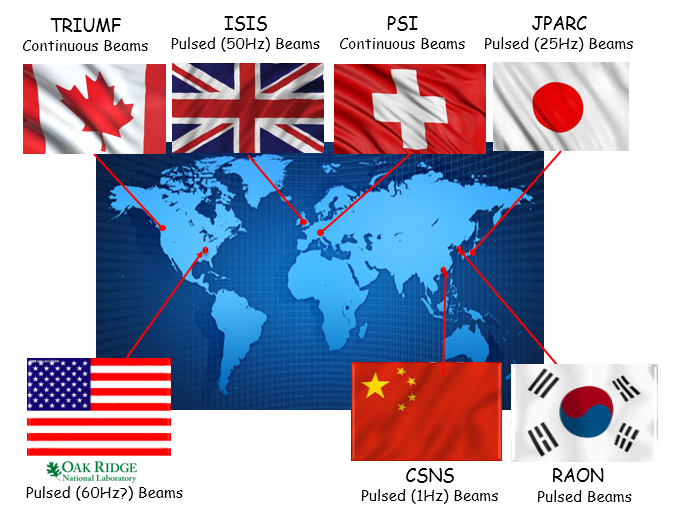 EMuS performance and comparisons
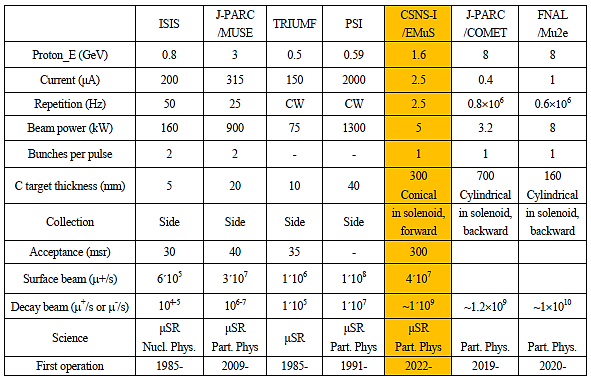 Conclusions on muon/pion collection and neutrinos
Full scheme with 4-coils/3-steps SC solenoid:
SC solenoid has been designed
Radiation analysis shows the feasibility of the SC solenoid
μSR physics with surface muons
7x106 μ+/s with 85% polarization and 86% surface muon purity @ 10000 π mm mrad
1 -> 0.5 T is best for polarization, 85%
Decay muons
5 T for 128 MeV/c, and 4.5 or 4 T for 225 MeV/c pion capture
pion rates ~  1010 π+/s @ 100000 π mm mrad
Neutrinos
~ 1000 CC events / ton / year at CSNS – I  @ <E> = 300 MeV
Baby scheme “quadrupole” with target outside collector and sideways collection
μSR physics with surface muons
Graphite, 3.3x106 μ+/s with 96% polarization and 97% surface muon purity @ 4500 π mm mrad
Copper, 9.2x106 μ+/s
μSR and decay muons beamlines almost there, are being optimized
Proton beam dump and collimation under study
16-Aug-18
NV-EMuS/nufact18
29
EMuS innovation: 
Unique SC capture solenoid (5T max.)
Forward capture & spent proton extraction
Coils will be made by Chinese industry
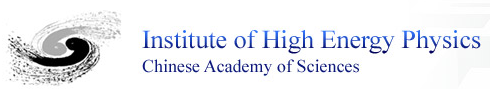 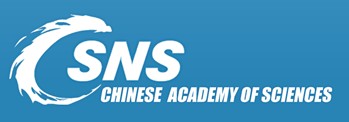 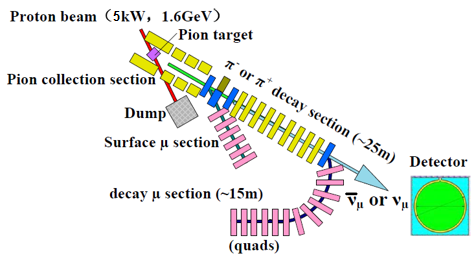 MOMENT at future:
15 MW cw-proton beam
Leptonic CP-violation 
DAR
CC-NSI
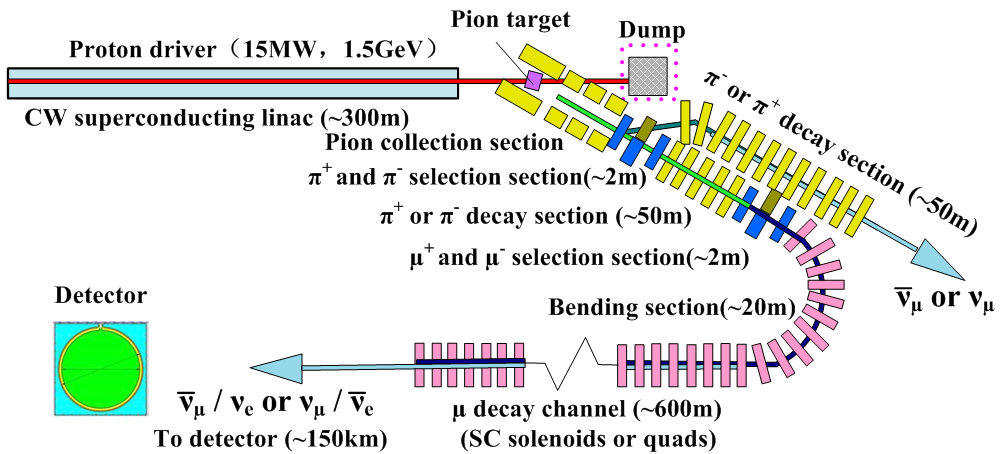 EMuS as R&D for MOMENT:
MW Capture system 
Pion transport/decay
Charge separation
Muon transport/decay channels
thanks
extra
16-Aug-18
NV-EMuS/nufact18
31
muon yields as function of target tilt and length (exit of 1st coil, no-shield)
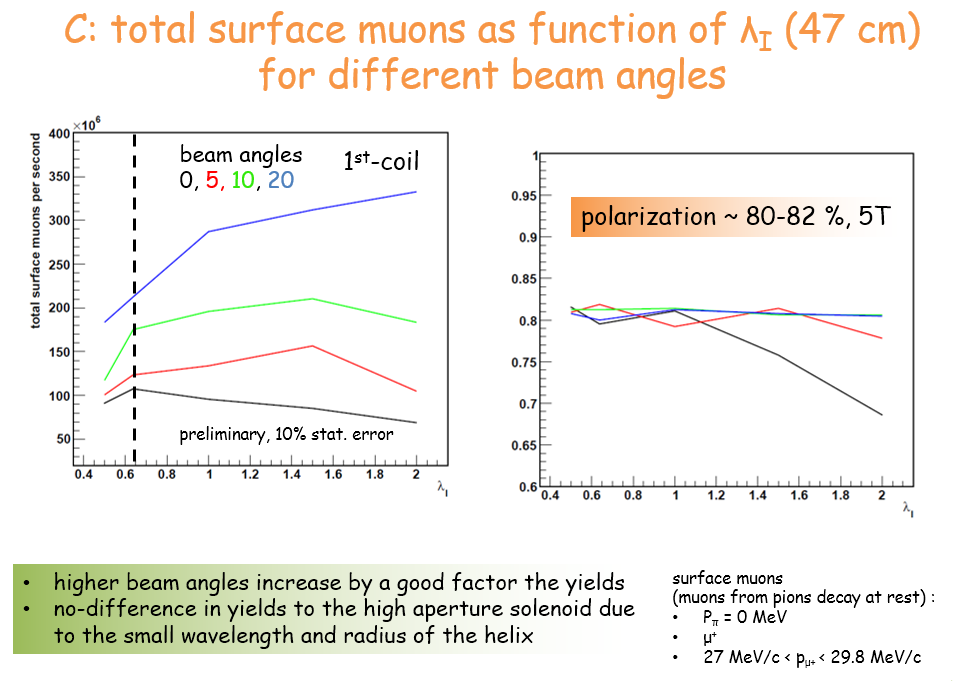 For baseline target
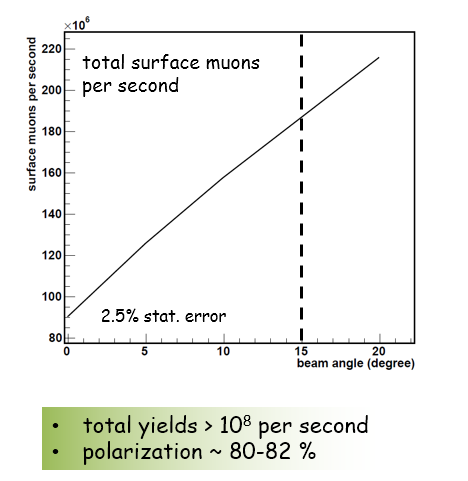 15o
Total surface muons 108 / second
Polarization along beam axis ~ 80-82%
16-Aug-18
NV-EMuS/nufact18
32
Proton extraction from RTBT
40 ms
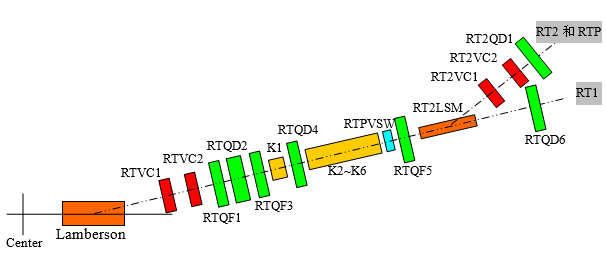 ……
410 ns
~ 70 ns
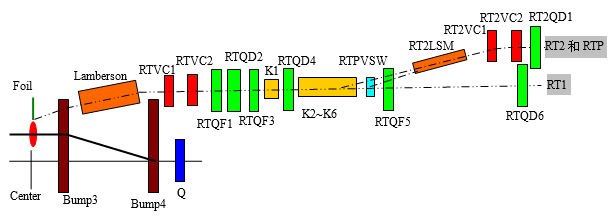 Proton beam structure in RTBT
 (25 Hz, two bunches in one pulse)
400 ms
Extracting one bunch in every 10 pulses from RTBT to EMuS
Layout of proton extraction from RTBT
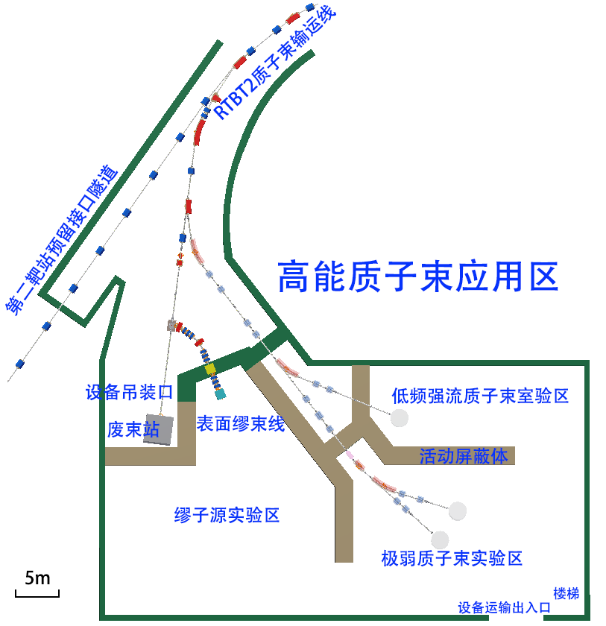 ……
~ 70 ns
Proton beam structure transported to EMuS target
(2.5 Hz, one bunches in one pulse)
33
Lattice adjusting of proton transport line in HEPEA
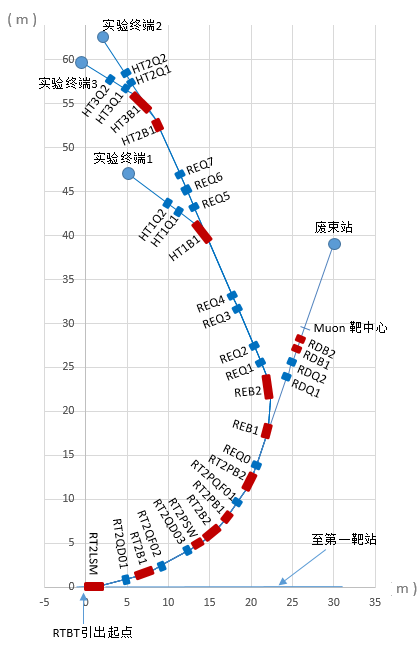 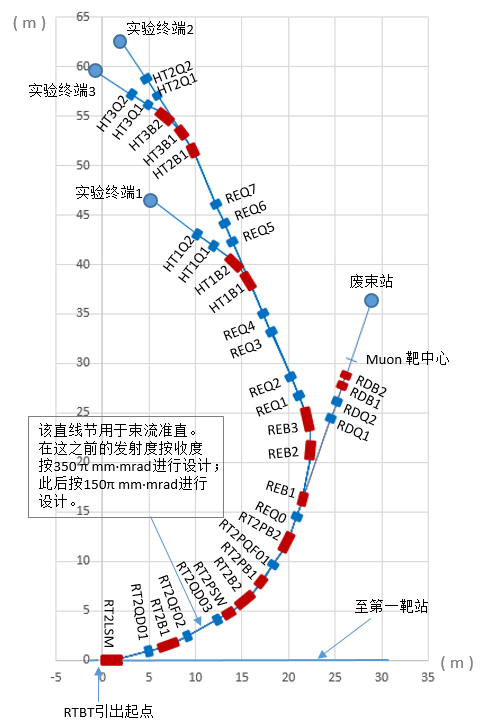 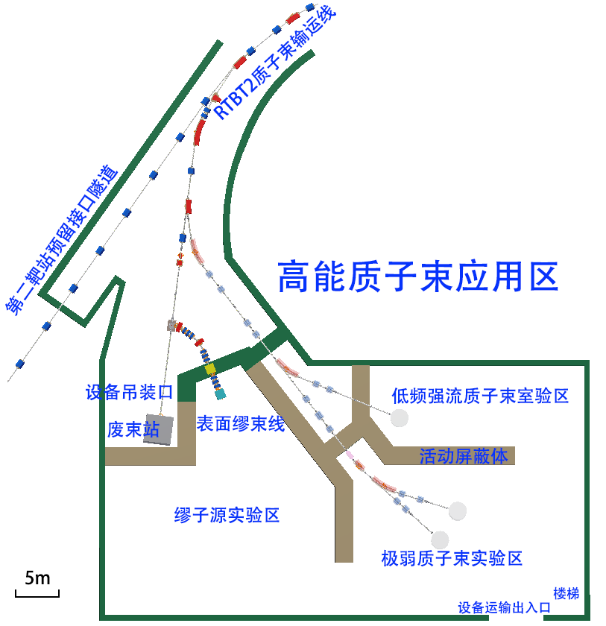 Layout of HEPEA
Transport line lattice of new version (version 2)
Transport line lattice of old version (version 1)
Lattice adjusting: be compatible to the layout of HEPEA
Bending magnet adjusting: reduce magnet series and make the magnet field less than 1.2 T
34
Simulation of proton extraction from target station
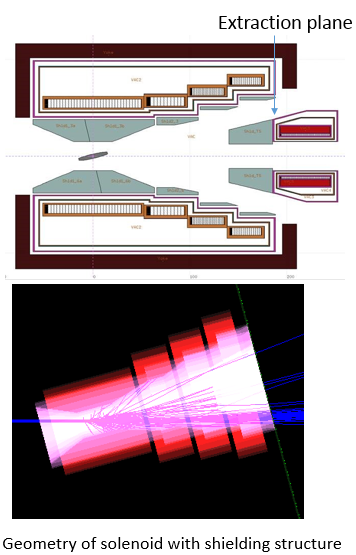 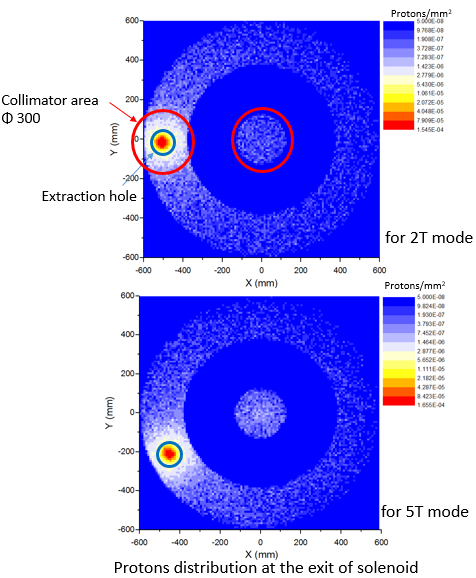 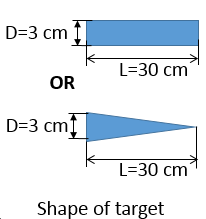 35
Summary
To higher field, peak field of baseline model and faster model are 4.87 T and 4.52 T respectively, field at axis of matching coil are 2.5 T,  2.2 T and 2.1 T respectively . The current of the CS2 and CS3 are decreased, the current of the CS1 and CS4 can’t be increased to  requirement, which was restricted by the property of the superconducting cable, so the field at axis of matching coil is difficult to reach 3 T. There will be one way,  increasing the layer of the CS4 . But in Peak Field 5 T(Slower taper)，the current of CS4 need be decreased. Four coil need be excited respectively, which maybe cause quench easily in higher field model.
The length from peak field to inflection point is about 1.6 m in slower taper model and baseline model. 
The length from peak field to inflection point is about 1.0 m in faster model. 
There is a pit in faster model.
The shear strength of cable have not matched with the requirement(20 Mpa), the result of 1.5 m cable is very good, but the result of 10 m cable is inconsistent.
Peak Field 5 T(Slower taper)
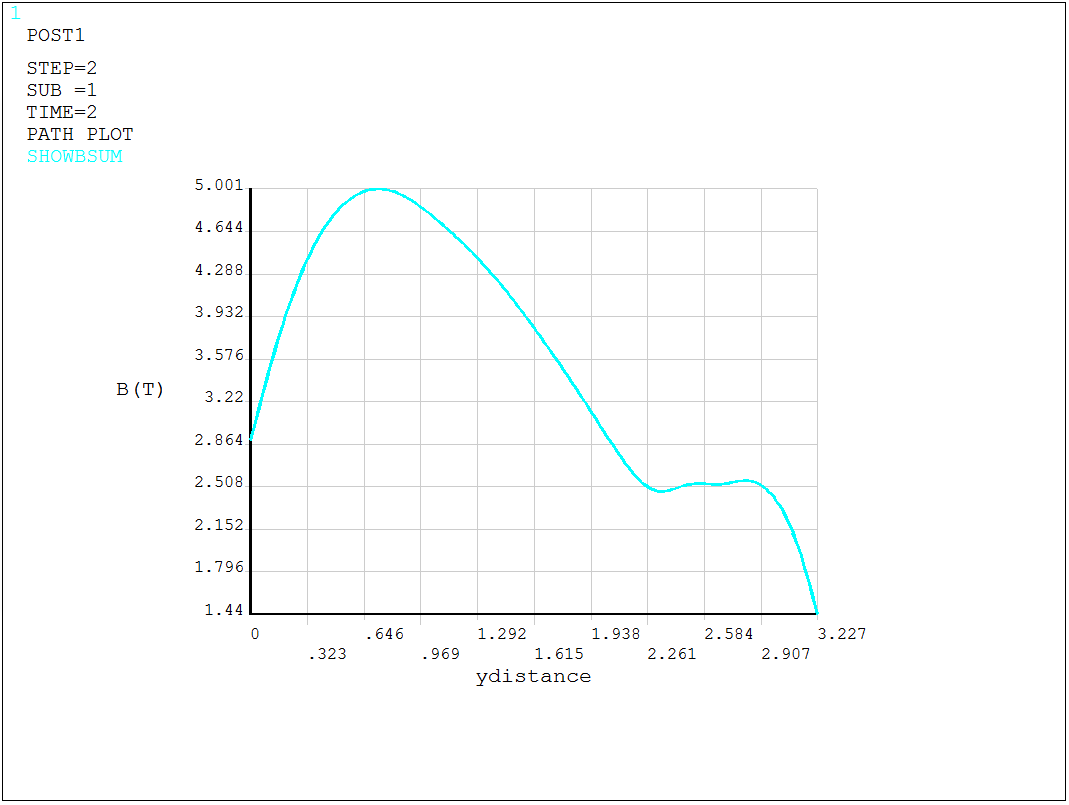 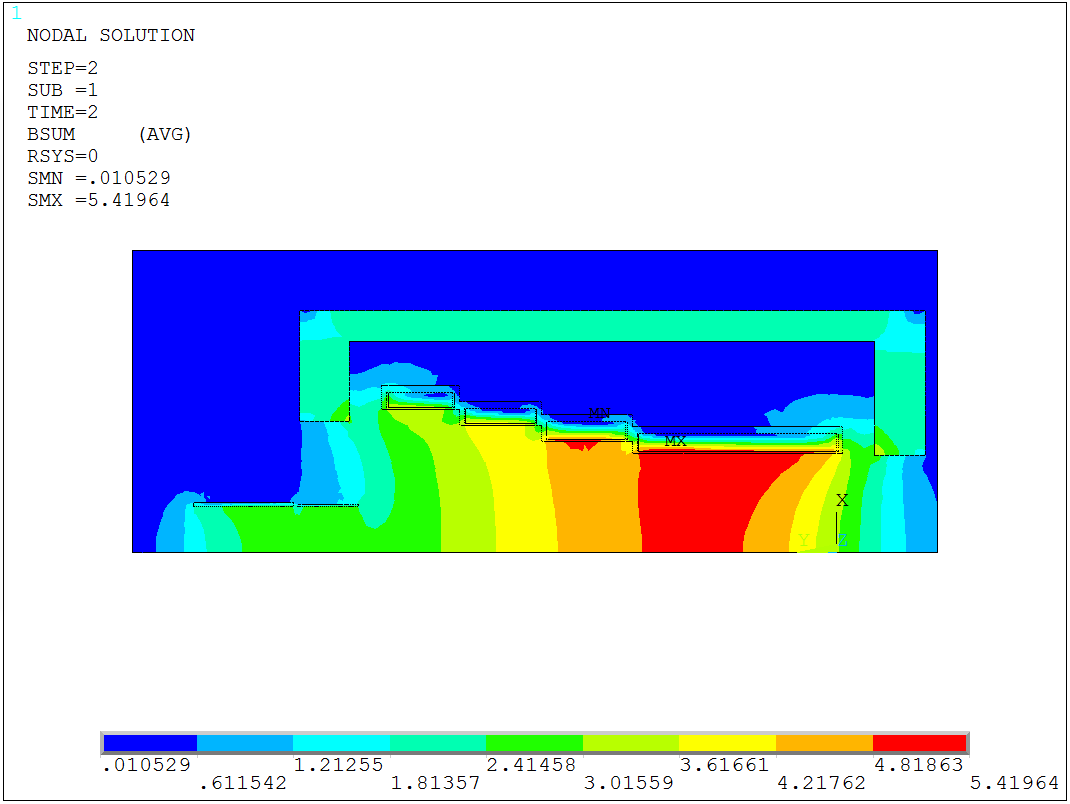 Peak Field 5 T(faster)
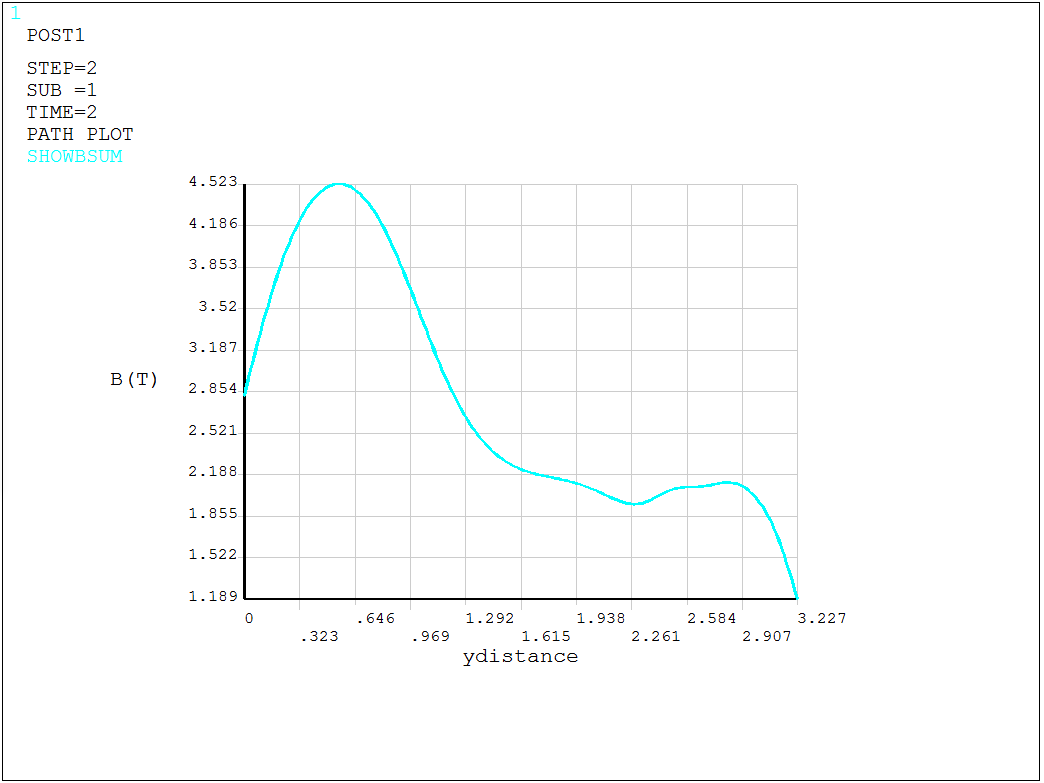 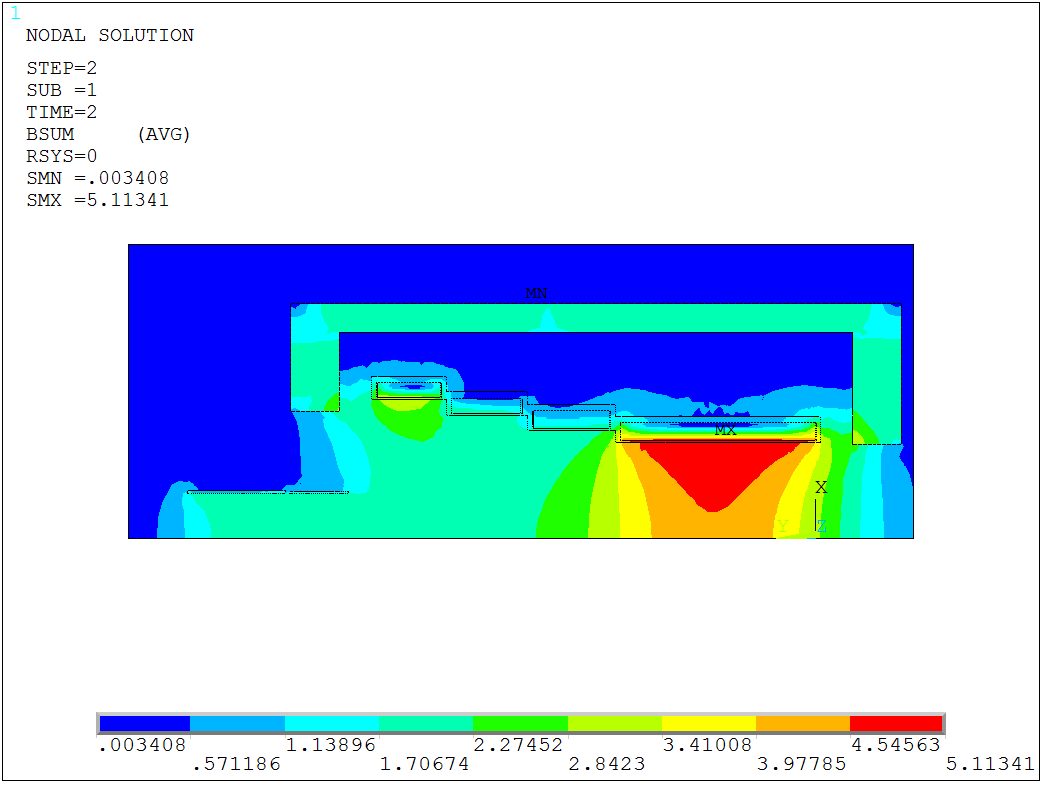 Peak Field 1 T(baseline)
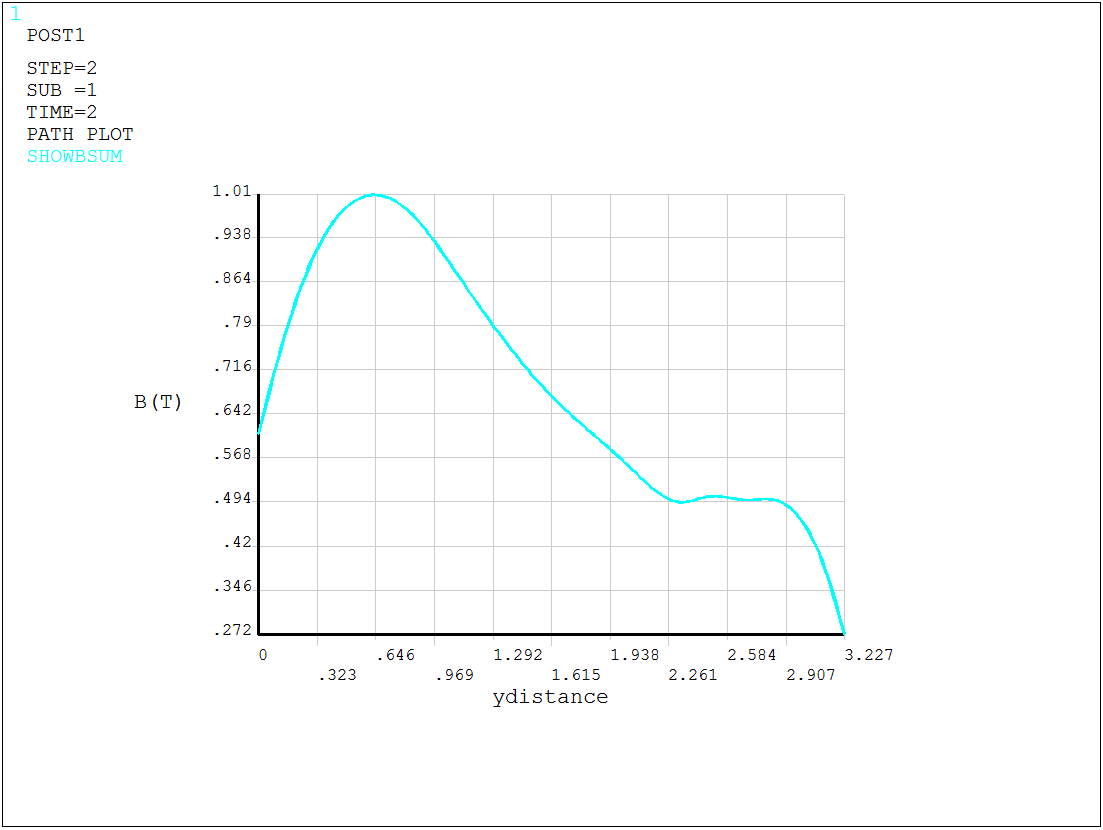 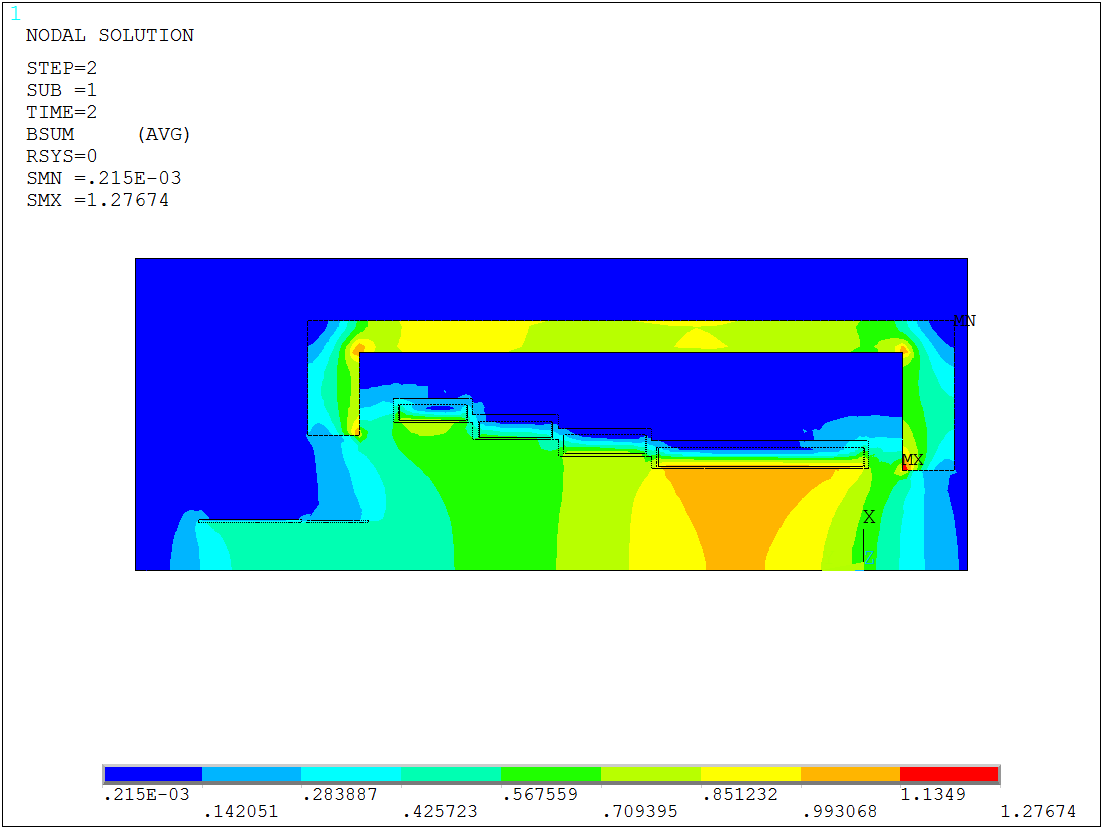 Magnet design for the target station—Thermal Analysis
Temperature nephogram
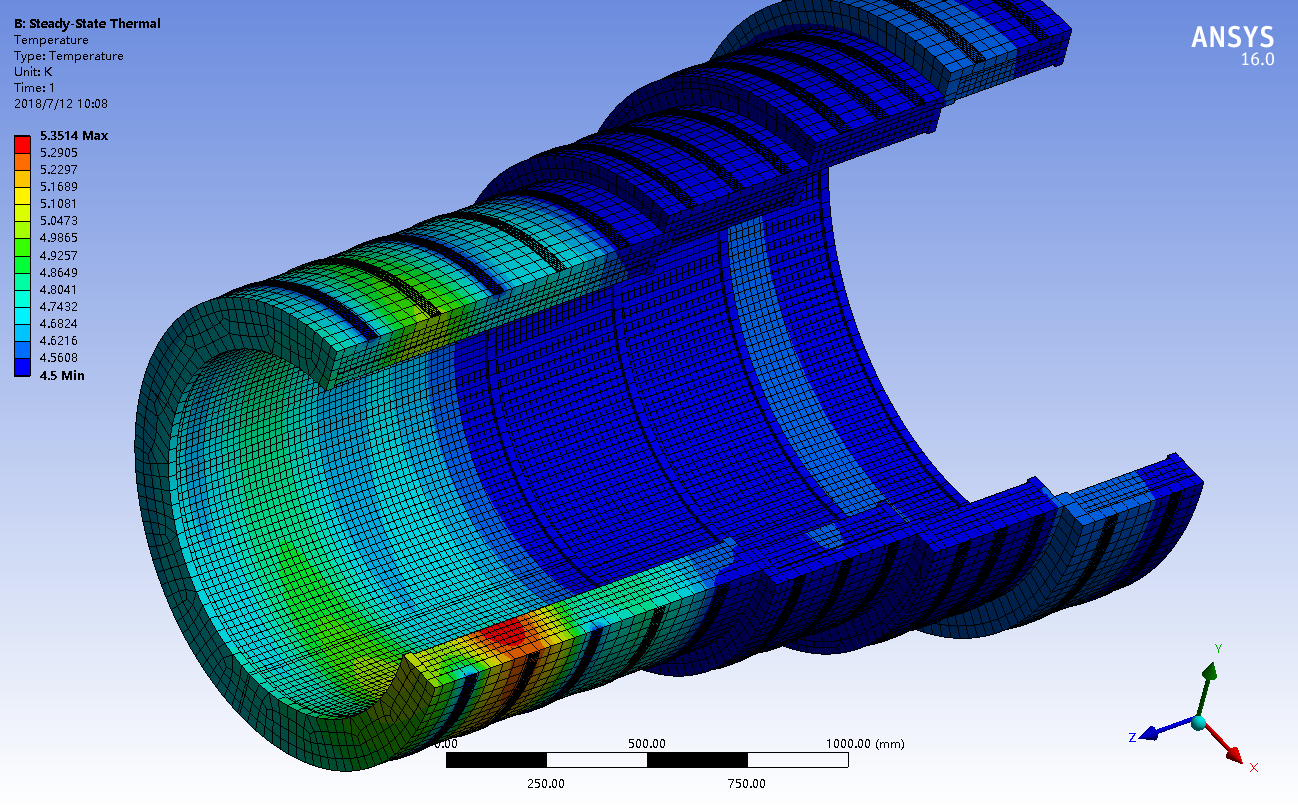 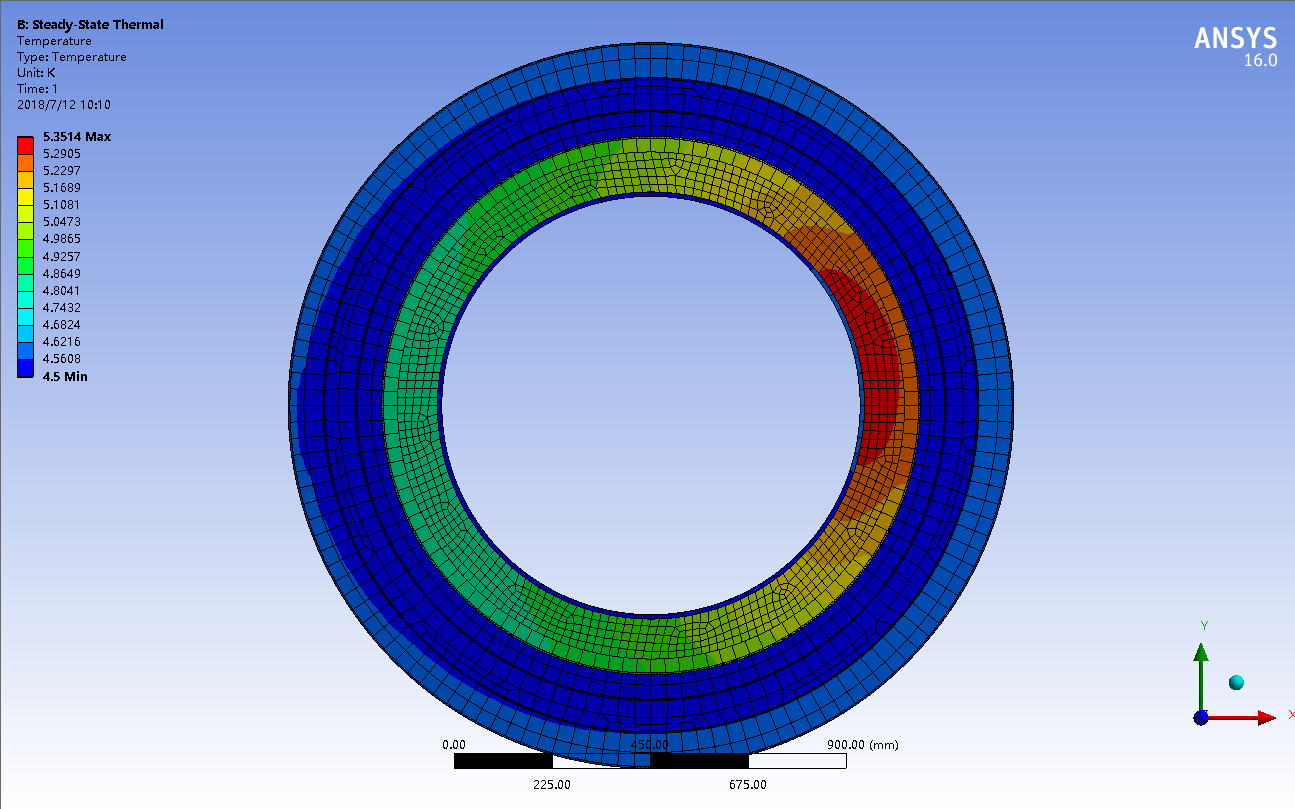 Thermal load：irradiation heat（unincluding heat by conduction，radiation or convection ）
Cs1：11.11 w，Cs2：9.04 w，Cs3：7.12 w，Cs4：6.61 w
Cold source: 4.5 k two-phase helium forced-flow cooling
Maximum temperature: 5.35 K
Non-uniform thermal load along the circumference
μSR and decay muons at matching solenoid entrance
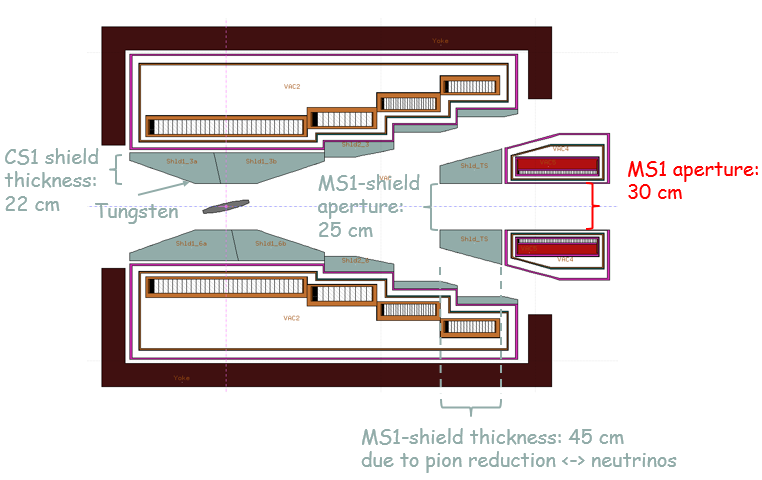 1->0.5T
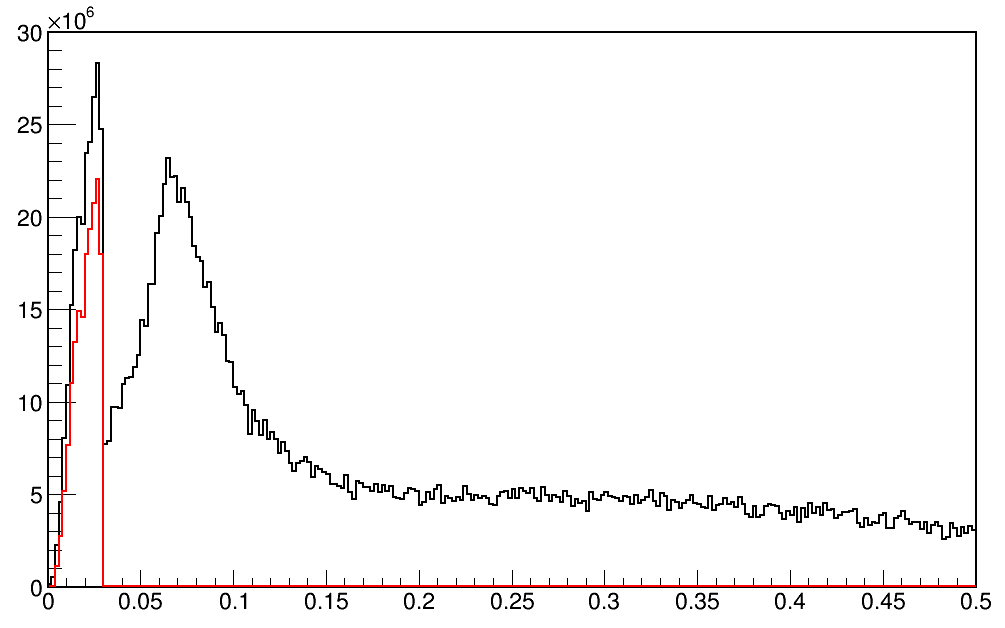 μ+/s/2MeV
Total muons
Only surface muons 
from DAR at target
Beam operation modes (independent):
Surface muon mode (baseline)
Ref. Pμ=29 MeV/c
Momentum spread: <±5%
16-Aug-18
NV-EMuS/nufact18
41
P(MeV/c)
Reduced target widthσp = 5 mm, 5 kW, less neutrons
better
Collection plane
λΙ = 48 cm
w = 8σp
target w = 3σp
7σp
6σp
4σp
5σp
p
p
p
p
p
p
z
z
z
p
μ+  27 < P < 29.8 MeV/c
εx  = εy  = 100000 π mm mrad
48 cm
15 cm
16-Aug-18
NV-EMuS/nufact18
42
1.Absorbed dose rate of epoxy on 1st quadrupole
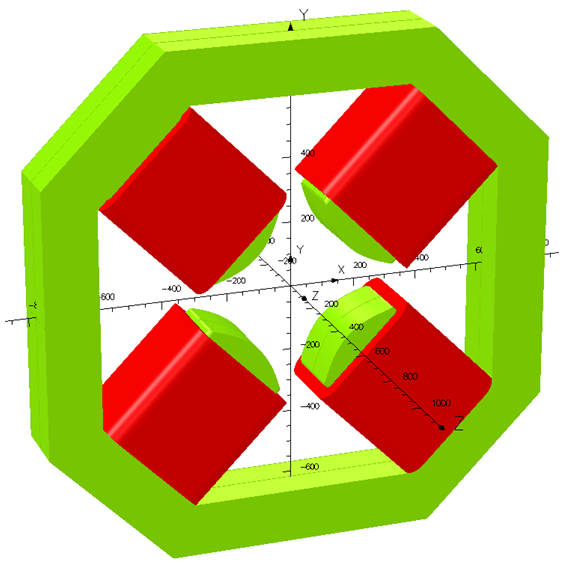 CONTENTS
Mu Qili
Target area geometric distribution
The first quadrupole  structure
16-Aug-18
NV-EMuS/nufact18
43
2.parameters of targets hitted by proton beam(beam power=5kW)
note:surface muon's
energy is 0-4.12MeV
Mu Qili
16-Aug-18
NV-EMuS/nufact18
44
Proton beam
1.The maximum absorbed dose rate of epoxy on the first quadrupole is 0.109 Gy/s(1.96e6Gy/y),in the case of  incident proton beam power is 5 kW.
2.It can be seen that a square area is formed in the figure, and the absorbed dose in the area is significantly larger than that outside the area, this is because the target area has a 30cm thick concrete shield.
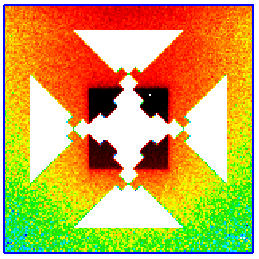 Quadrupole model for simulation
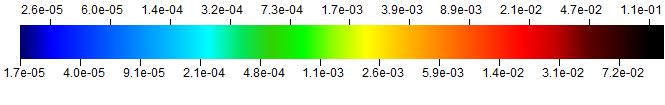 Mu Qili
Absorbed dose rate of epoxy map(Gy/s)
16-Aug-18
NV-EMuS/nufact18
45
Decay muon
Beam parameters of different decay muon sources